RECHORDS
Presenter: Tiffany Manuel
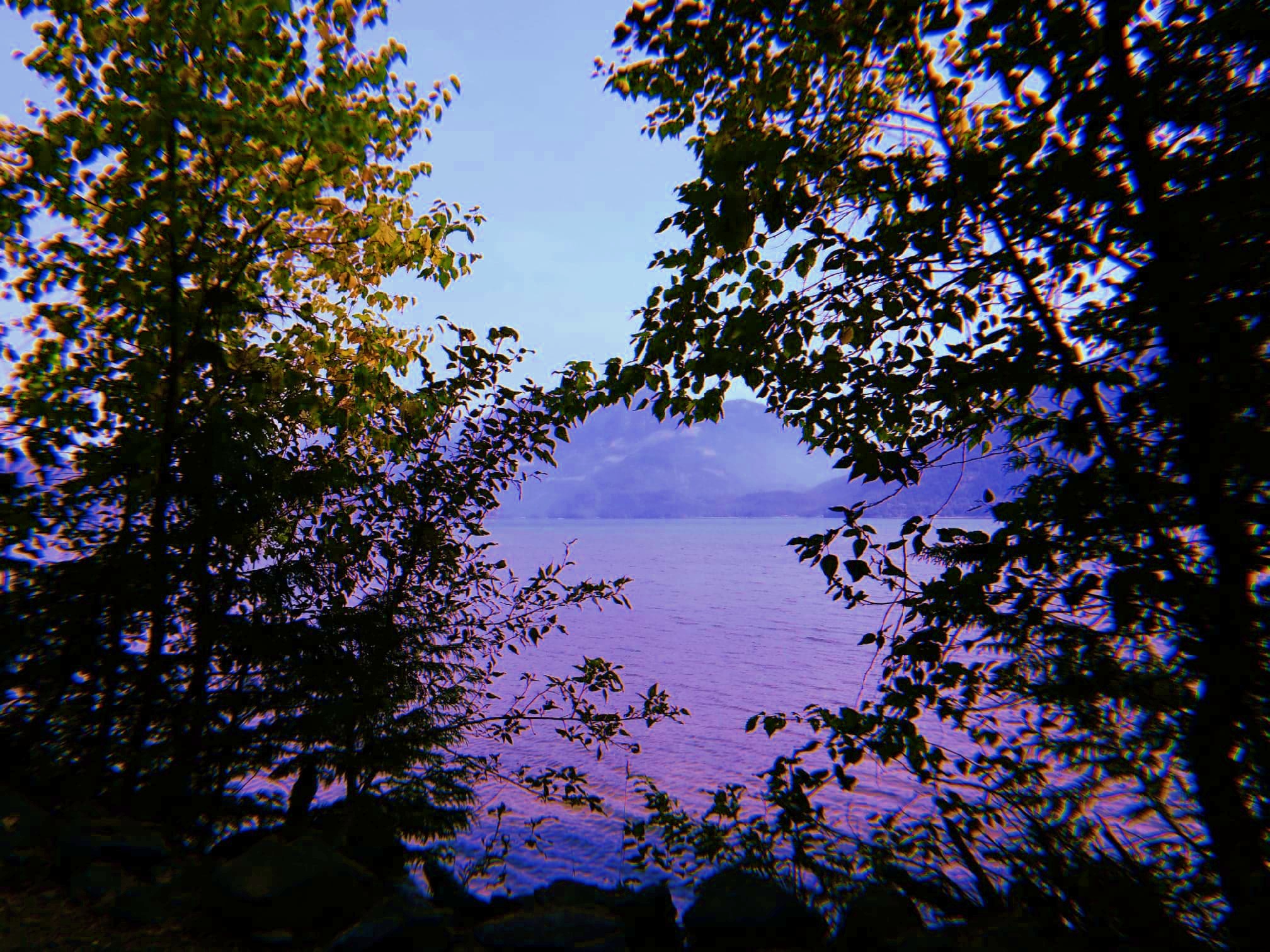 Mission Statement
Selected Interface
Low-Fi Prototype
Three Task Flows
Experiment
Method
Results
UI Changes
Summary
[Speaker Notes: After taking into consideration the feedback you all gave us last week, we were able to more clearly identify our goal for this project. Having a more clear idea of what we wanted this app to do guided us in our sketching and storyboarding, ultimately helping us decide on our “best design.” Then, after this week of prototyping and testing, we learned even more about ways to improve our design and overall project. So with that being said, I’ll start off by talking about our mission statement.]
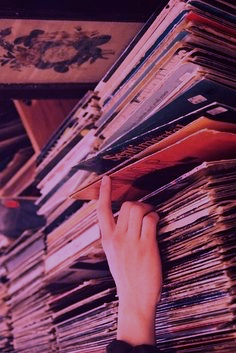 Mission Statement
Selected Interface
Low-Fi Prototype
Three Task Flows
Experiment
Method
Results
UI Changes
Summary
Mission Statement
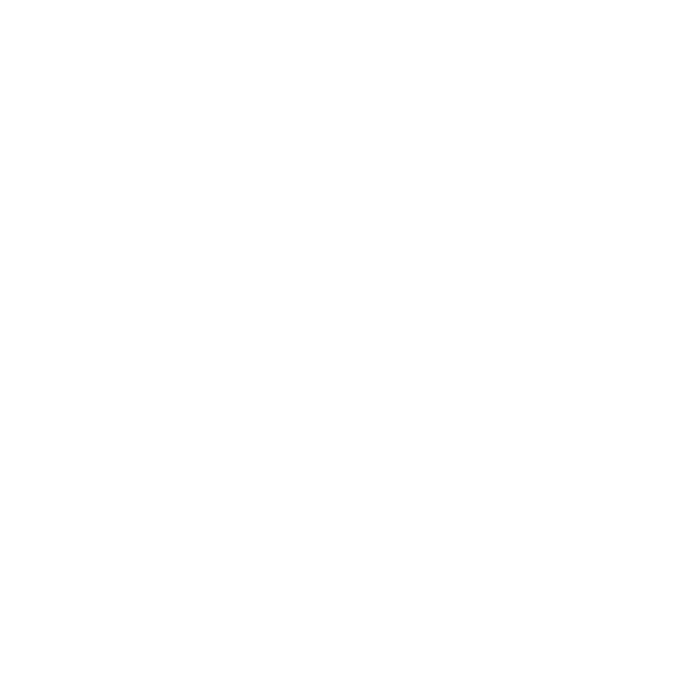 [Speaker Notes: When we travel back through our memories, we usually do so visually. Whether it be reading a journal entry that we wrote down somewhere or by looking through old photos or even videos, there’s usually a visual component to the act of remembering. But sometimes we don’t need a visual to trigger a memory. Most of us, if not all, have experienced hearing a song and immediately being taken back to something that has happened in our past, and sometimes, this audio input makes us remembering something in more detail than any journal entry ever could. This relationship between music and memories inspired our mission statement.]
Mission Statement
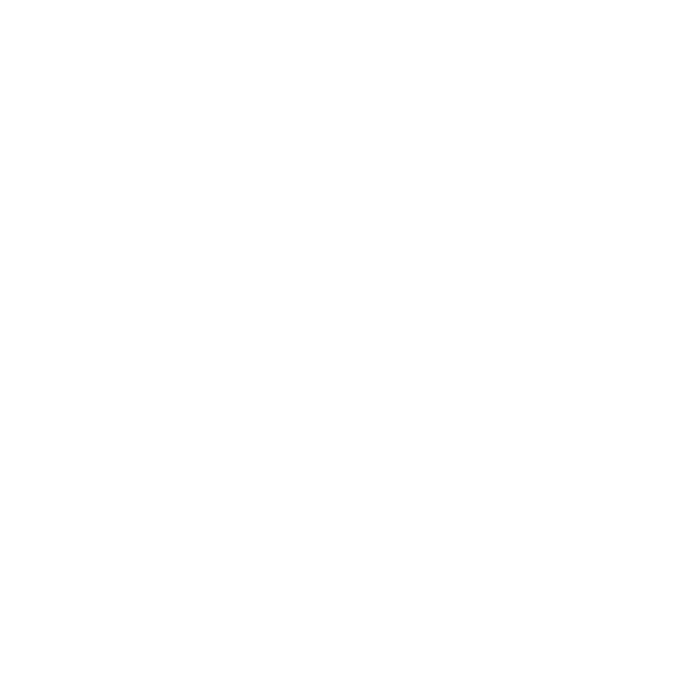 By connecting music to memories, we hope to add a new dimension to memory keeping.
[Speaker Notes: We hope to enhance the act of remembering and intensify the sense/feeling of reliving a moment.
We hope to enhance the act of remembering by using music to help recreate memories.
We hope to enhance the act of remembering by recreating memories with music.]
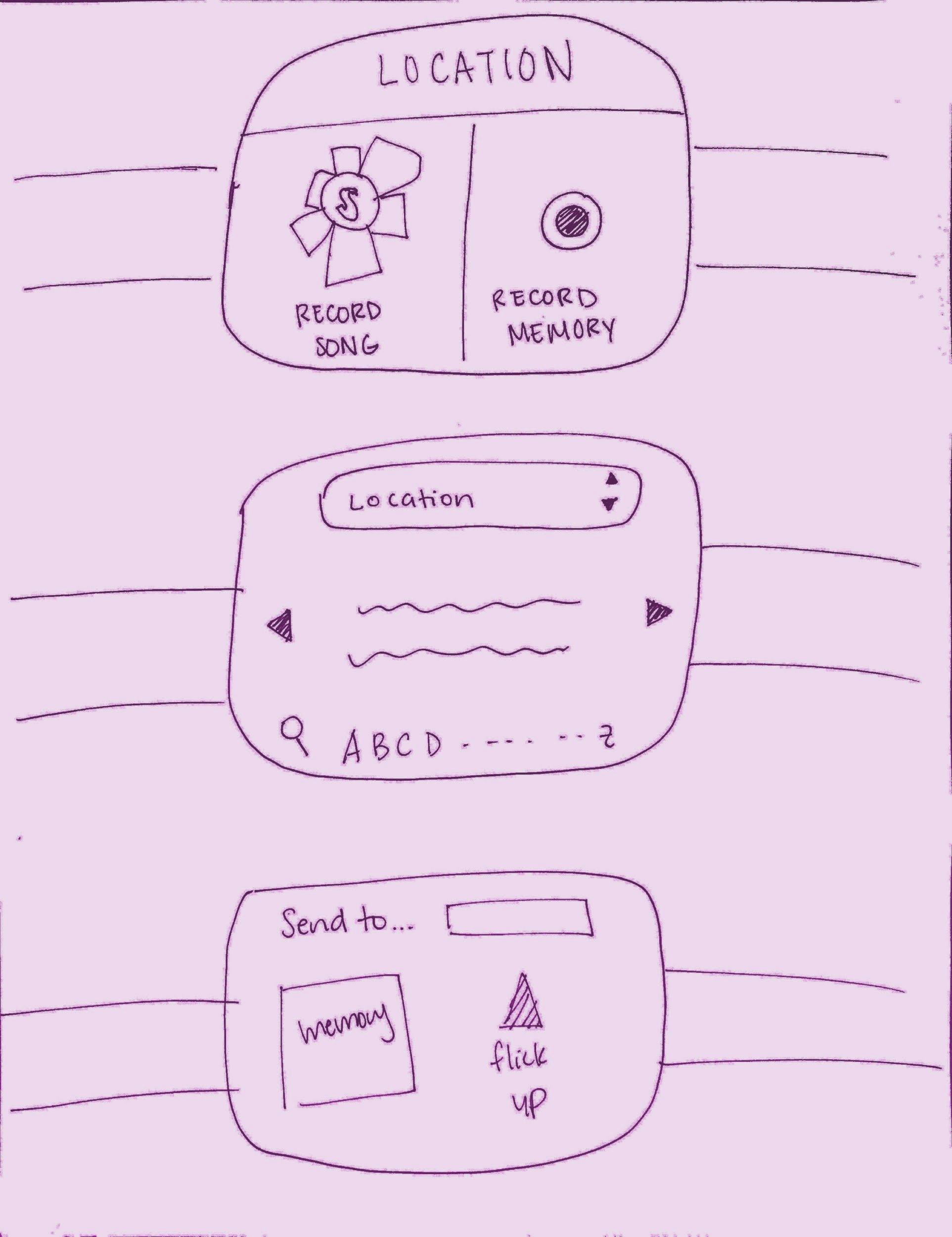 Mission Statement
Selected Interface
Low-Fi Prototype
Three Task Flows
Experiment
Method
Results
UI Changes
Summary
Selected Interface
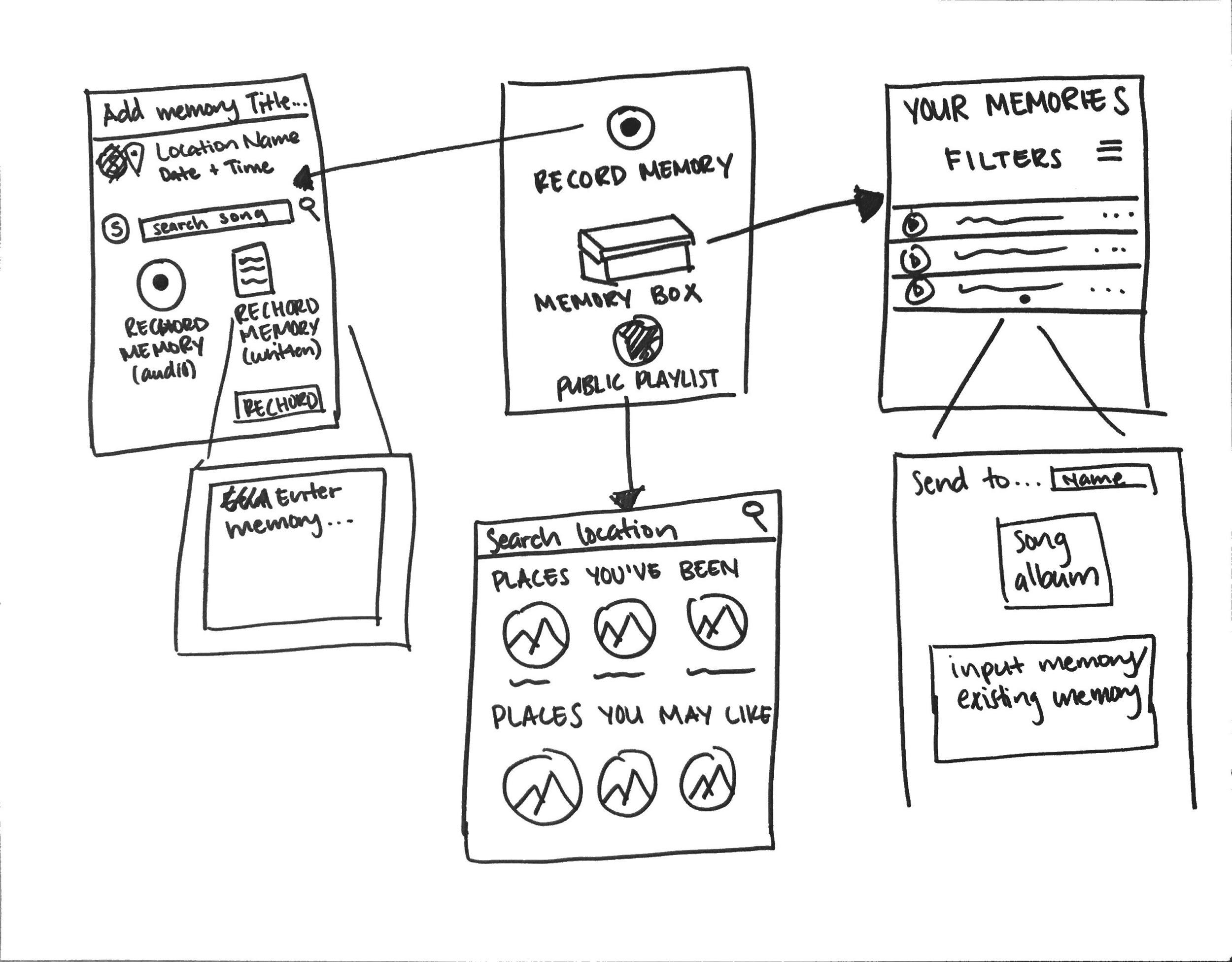 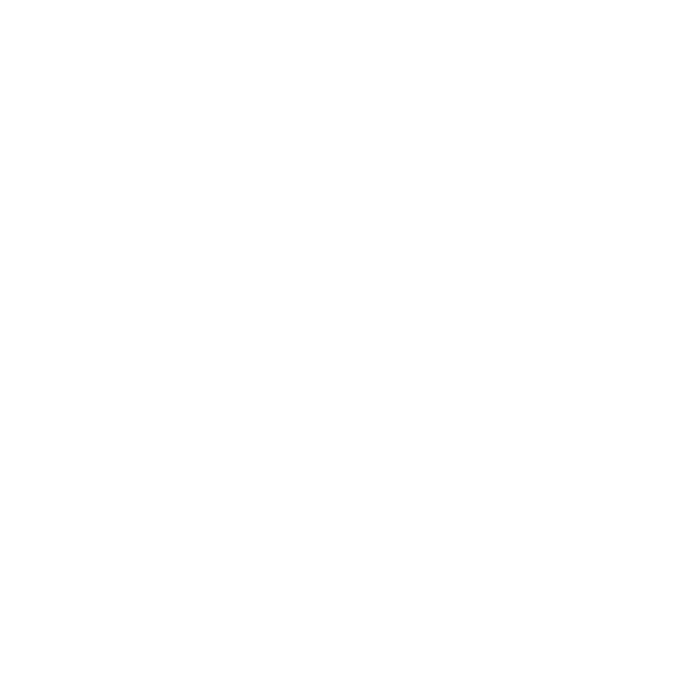 Capturing memory details 
	Type or speech-to-text

Playlist design
Recognizable, easy, & quick

Access to public rechords
	At any location
*Images*
Selected Interface
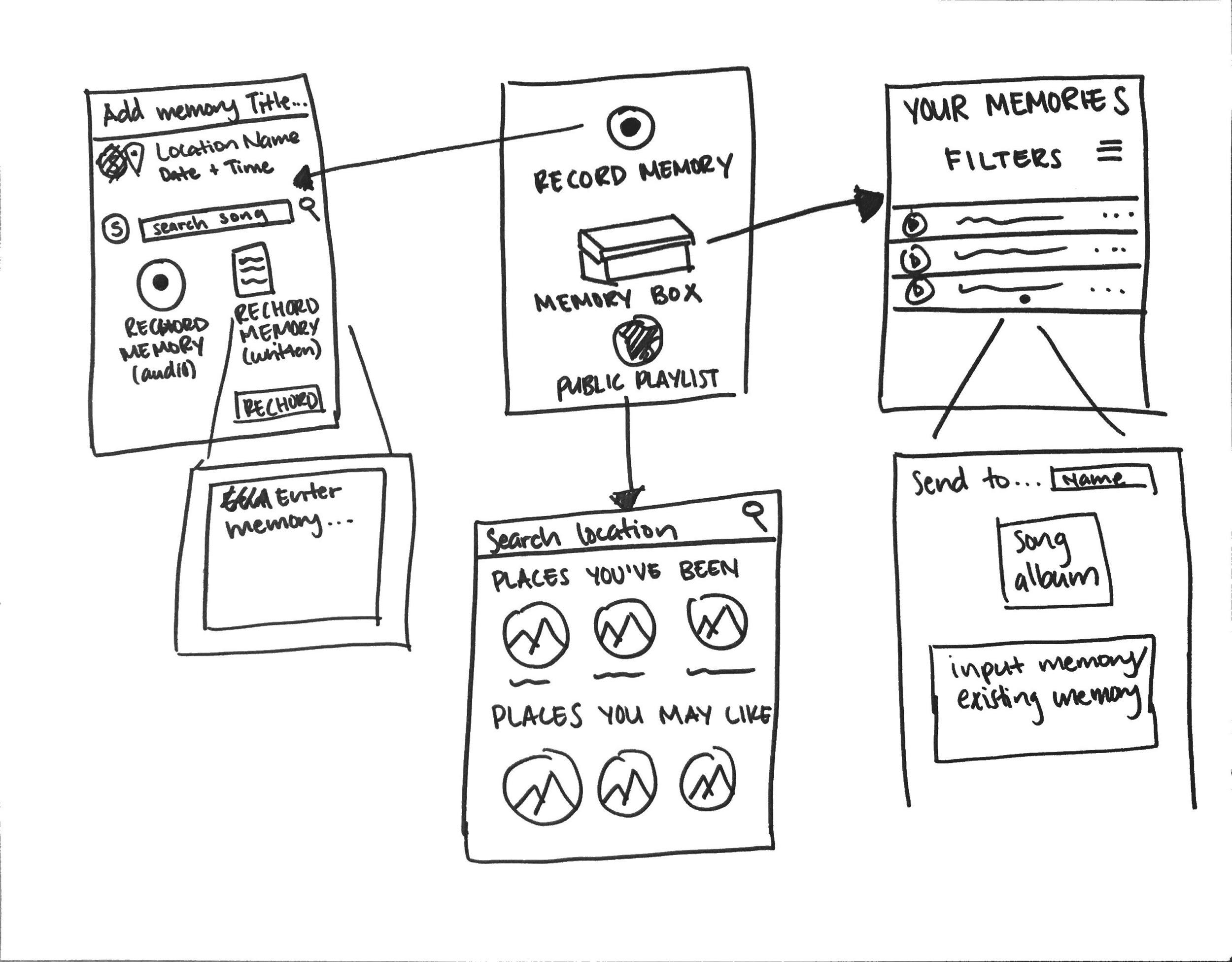 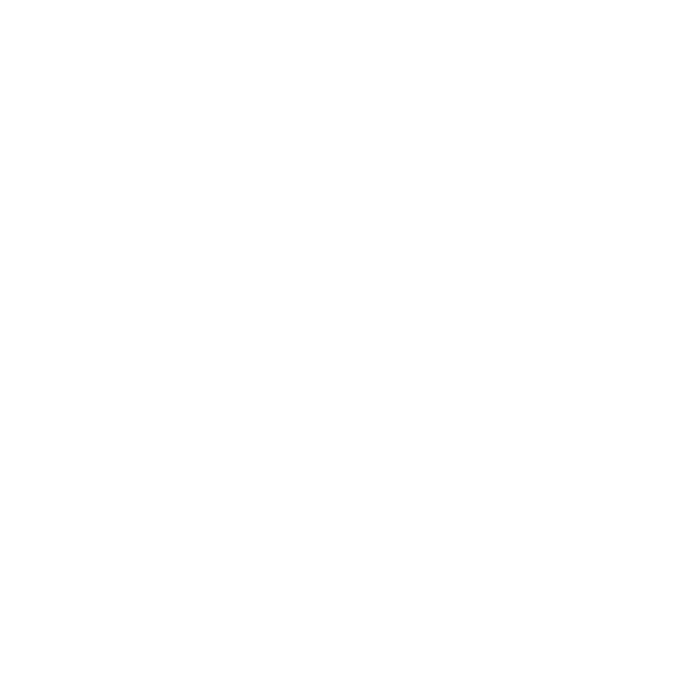 Capturing memory details 
	Type or speech-to-text

Playlist design
Recognizable, easy, & quick

Access to public rechords
	At any location
Selected Interface
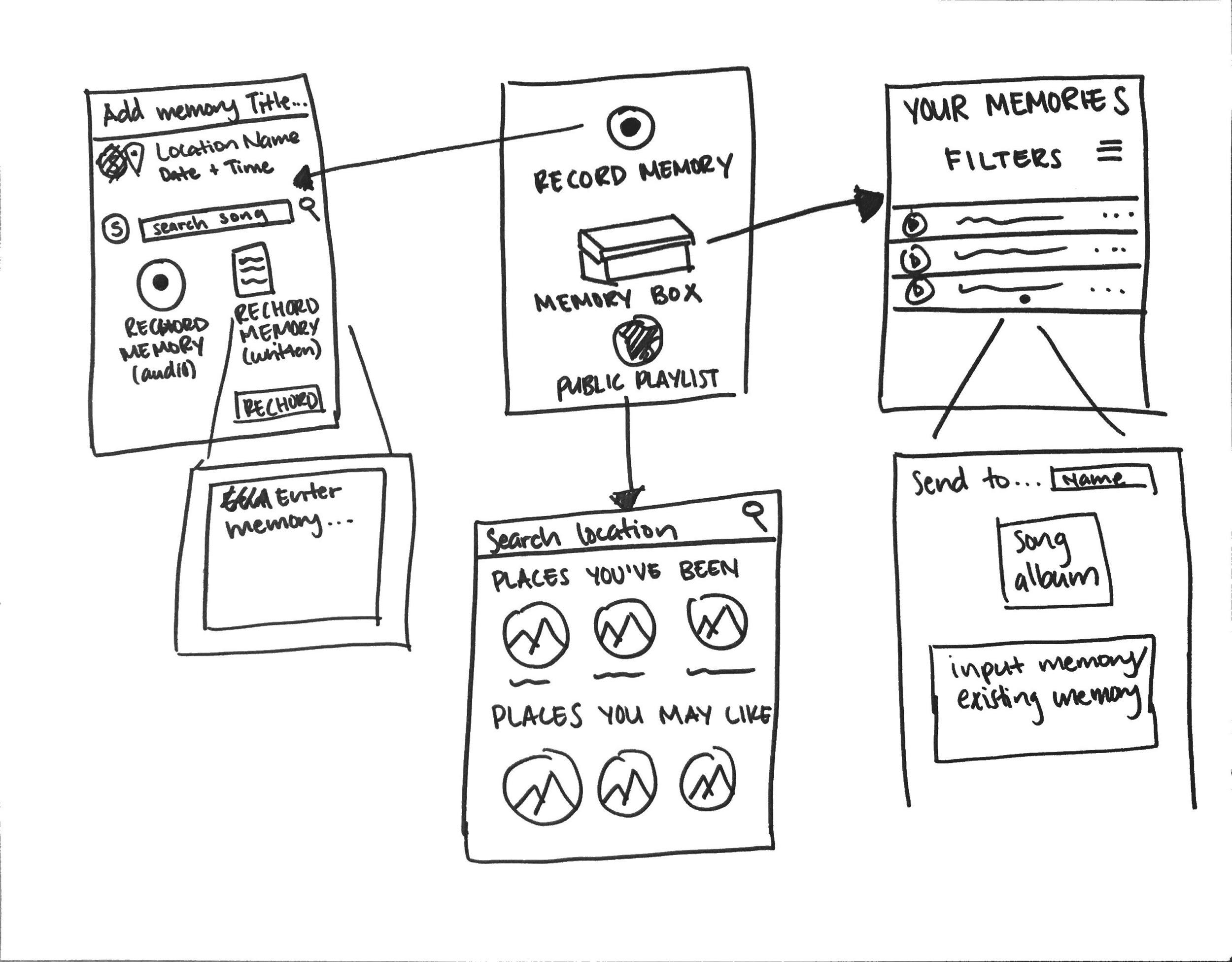 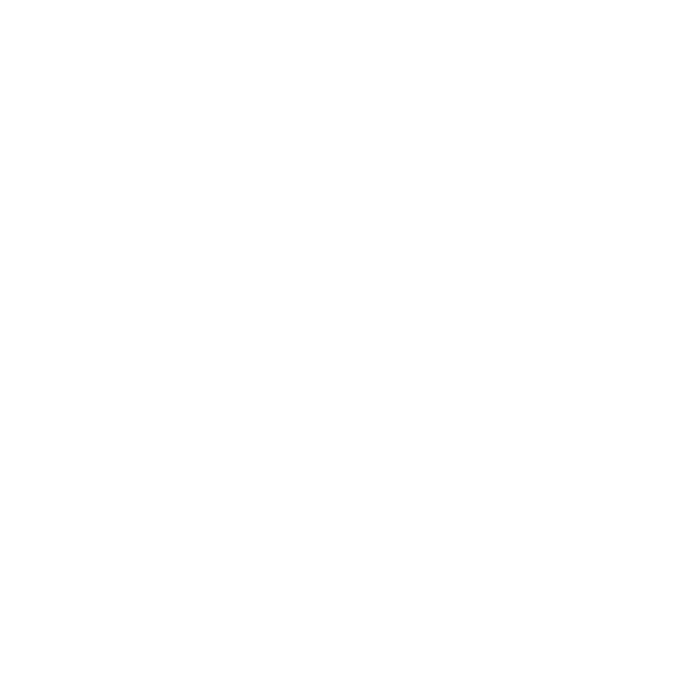 Capturing memory details 
	Type or speech-to-text

Playlist design
Recognizable, easy, & quick

Access to public rechords
	At any location
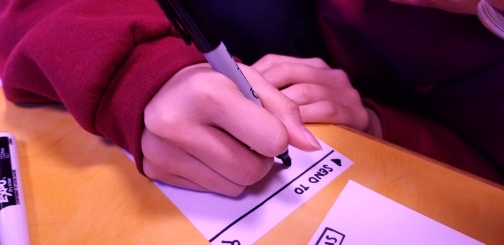 Mission Statement
Selected Interface
Low-Fi Prototype
Three Task Flows
Experiment
Method
Results
UI Changes
Summary
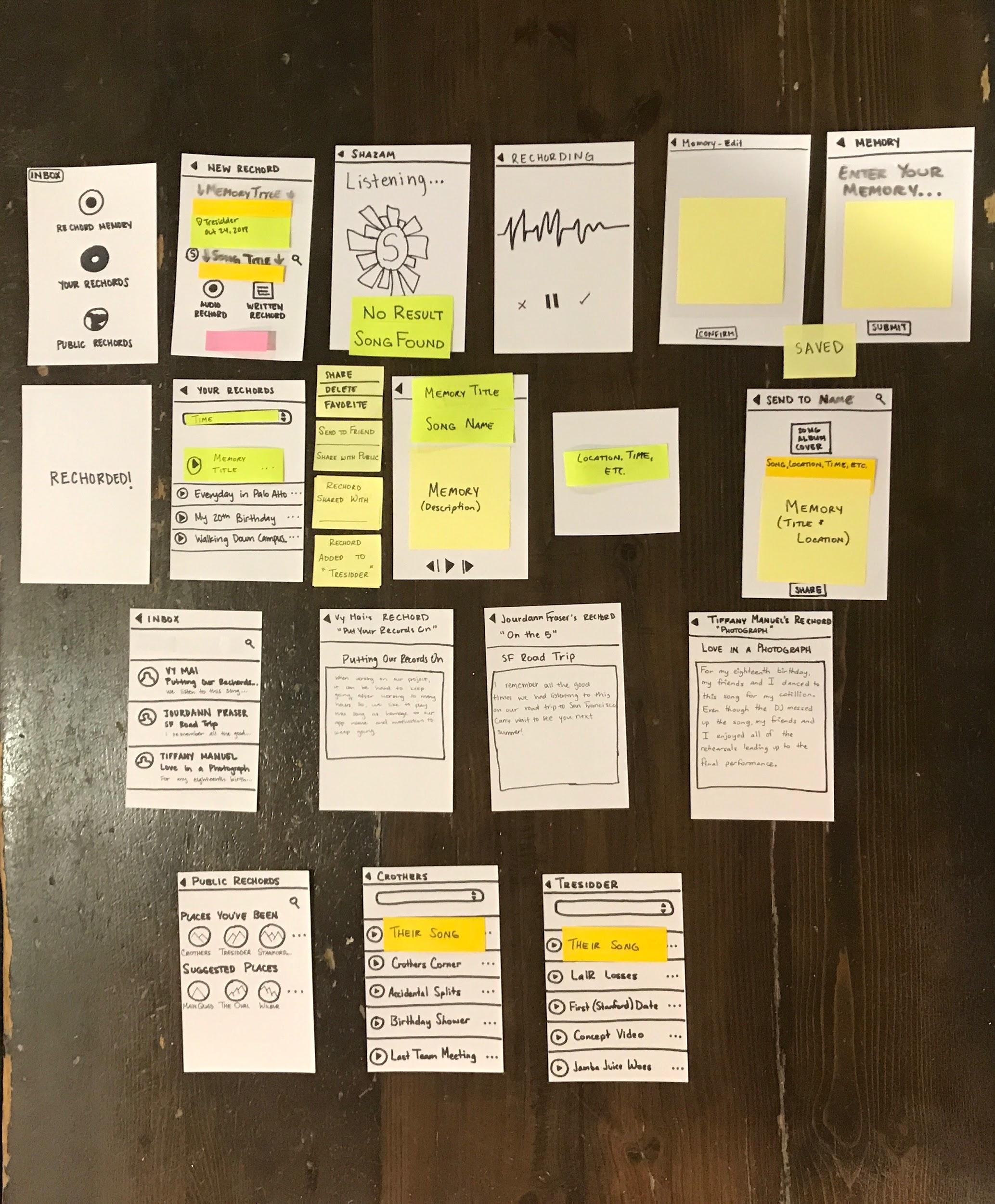 Low-Fi Prototype
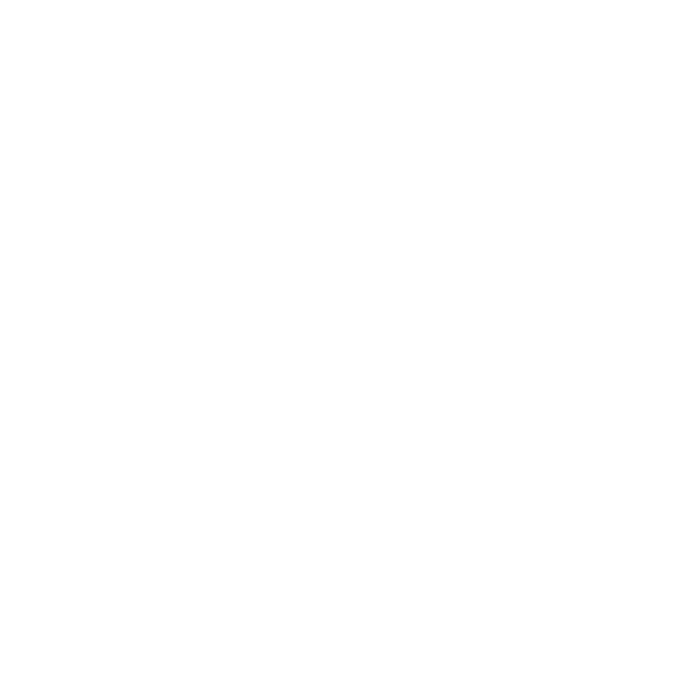 Paper Prototype
Phone Interface
Input involves touch, typing, and audio
Task #1: Create and save a rechord (song+memory)
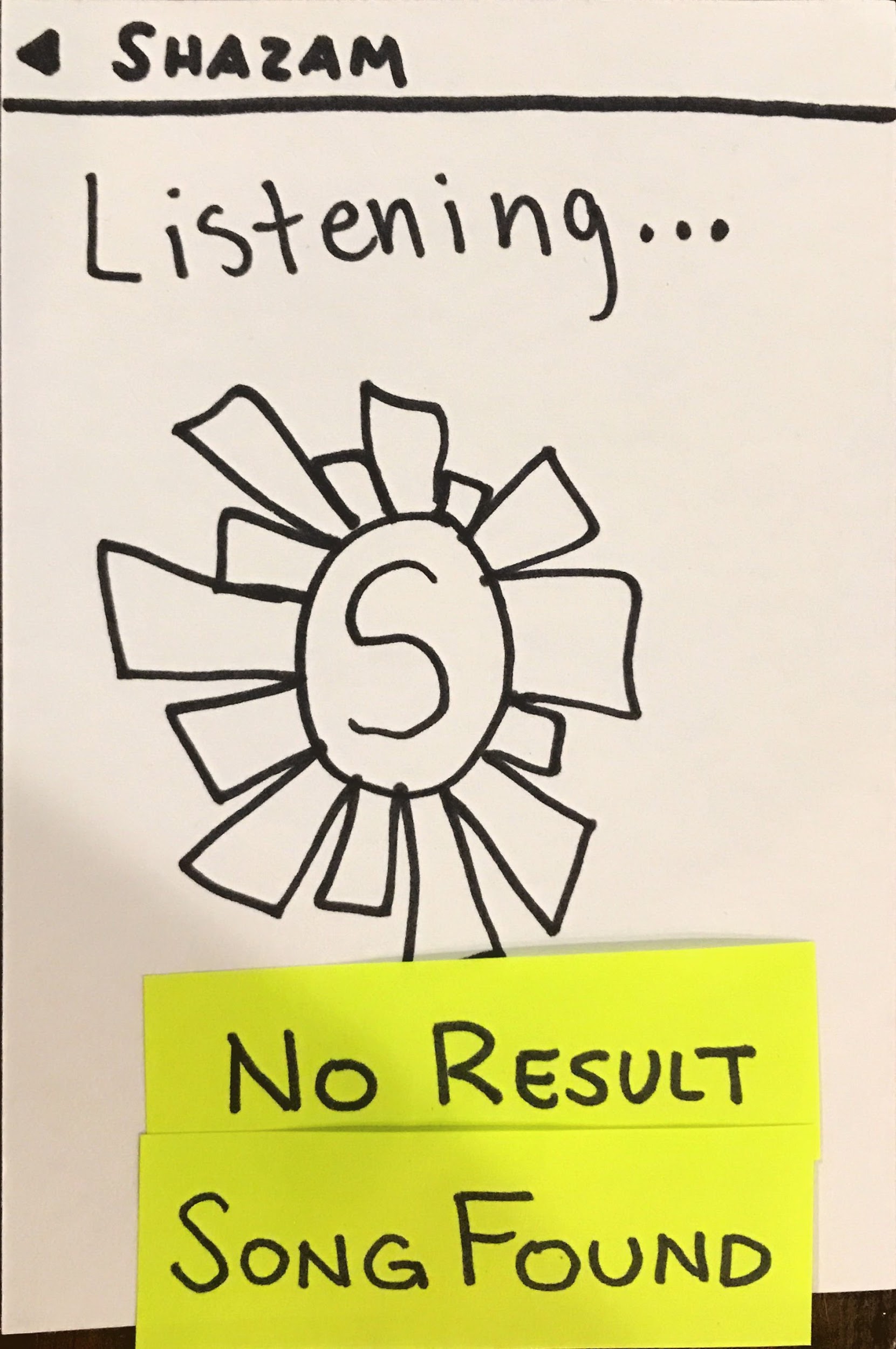 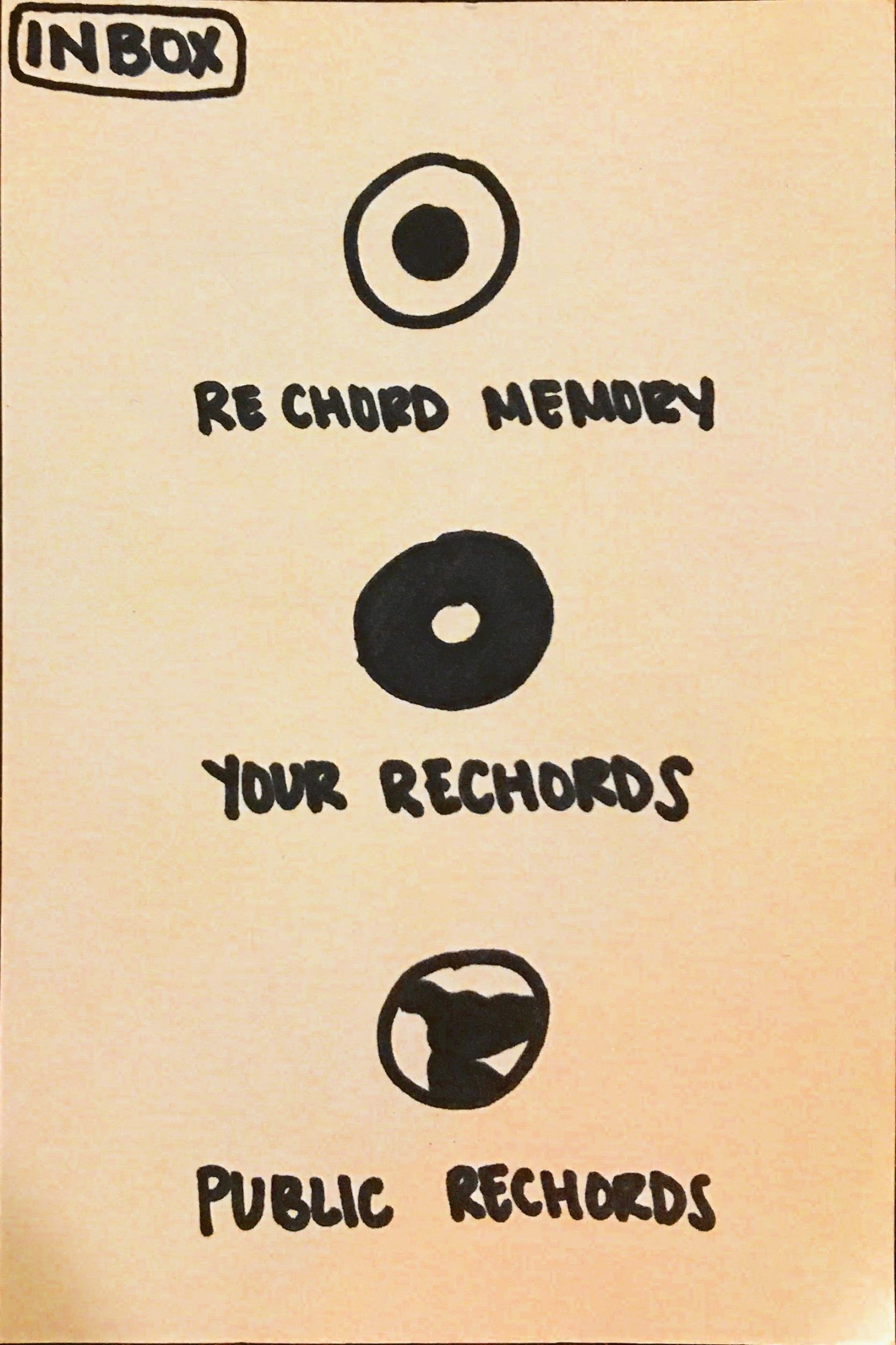 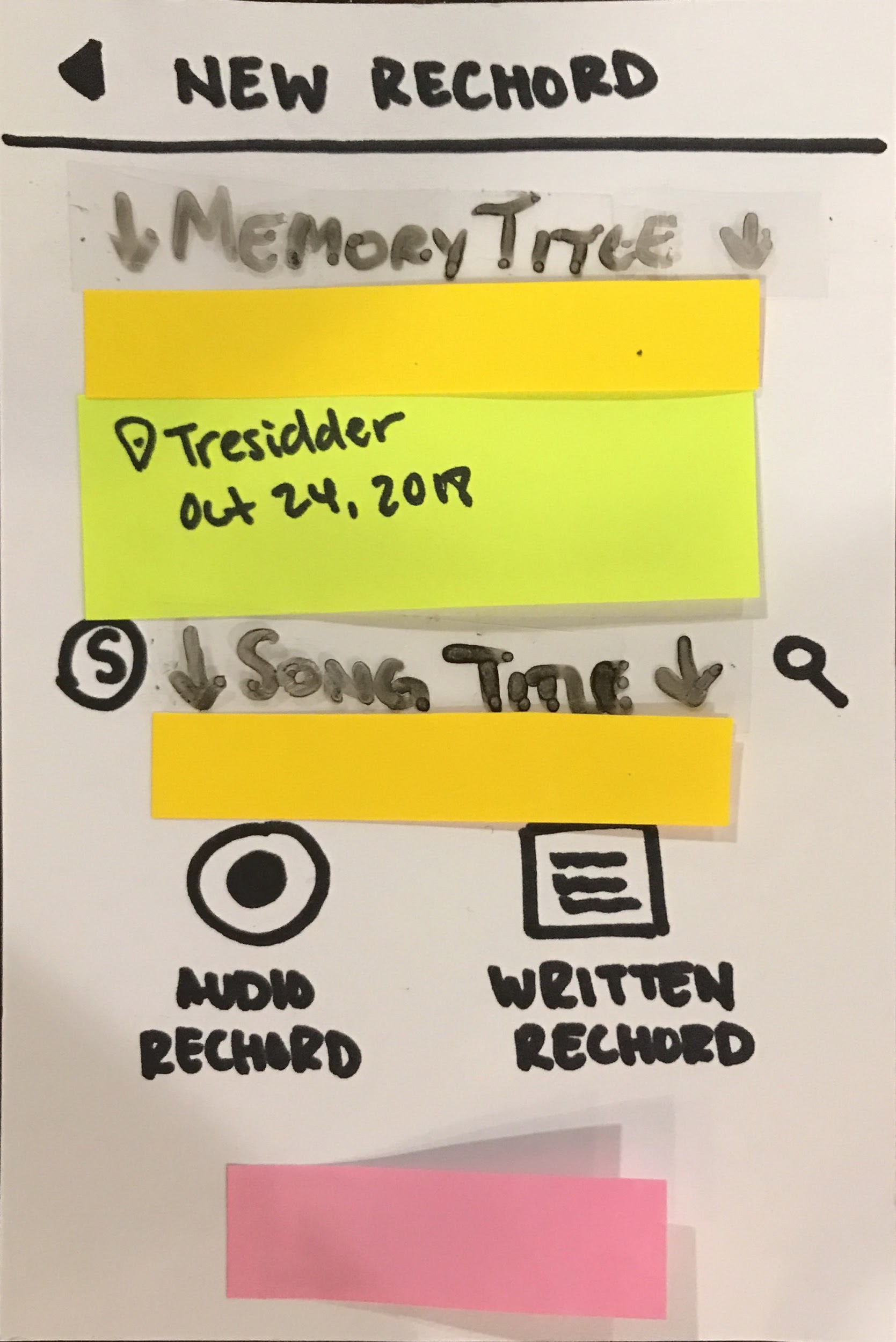 Task #1: Create and save a rechord (song+memory)
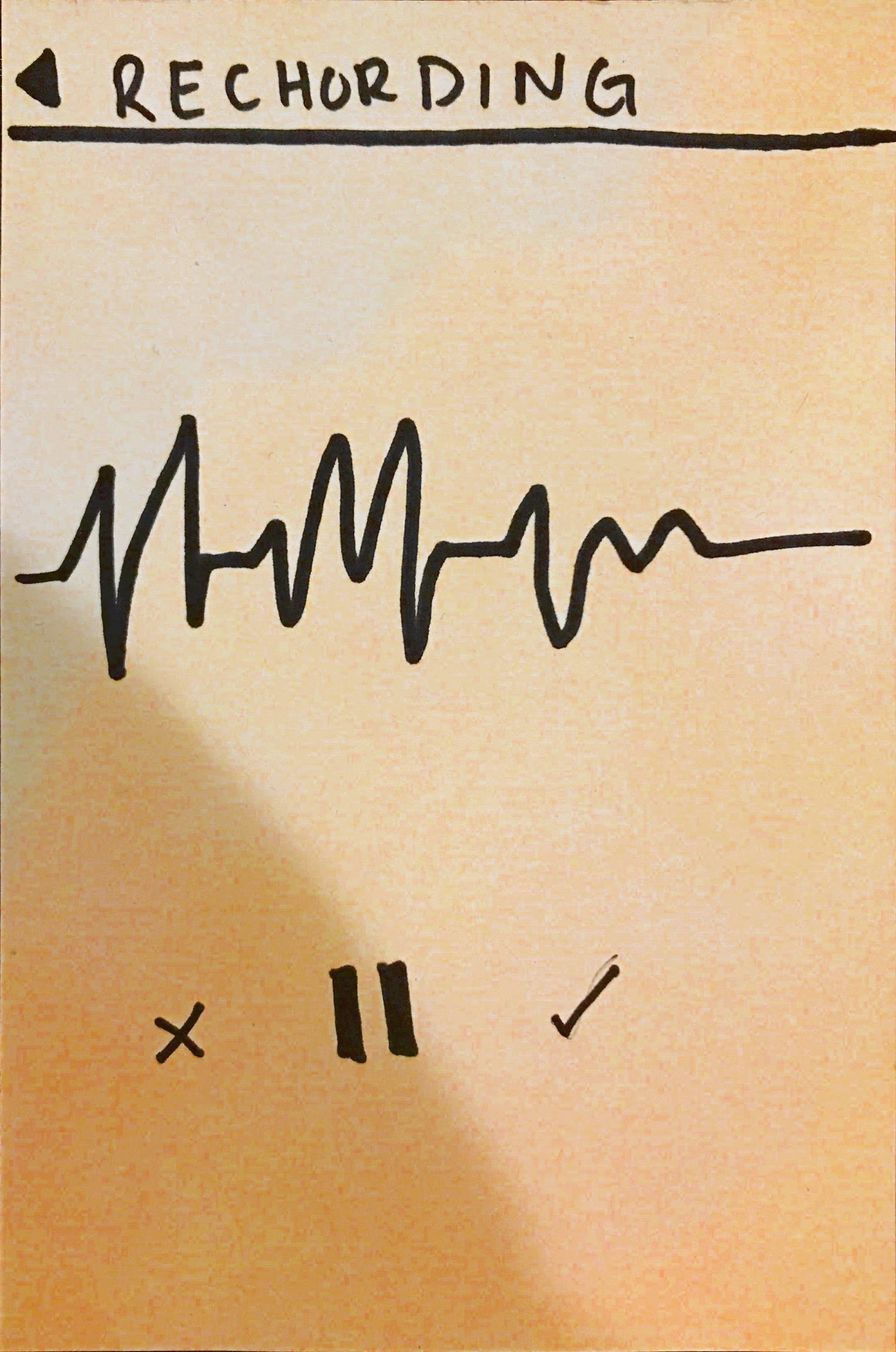 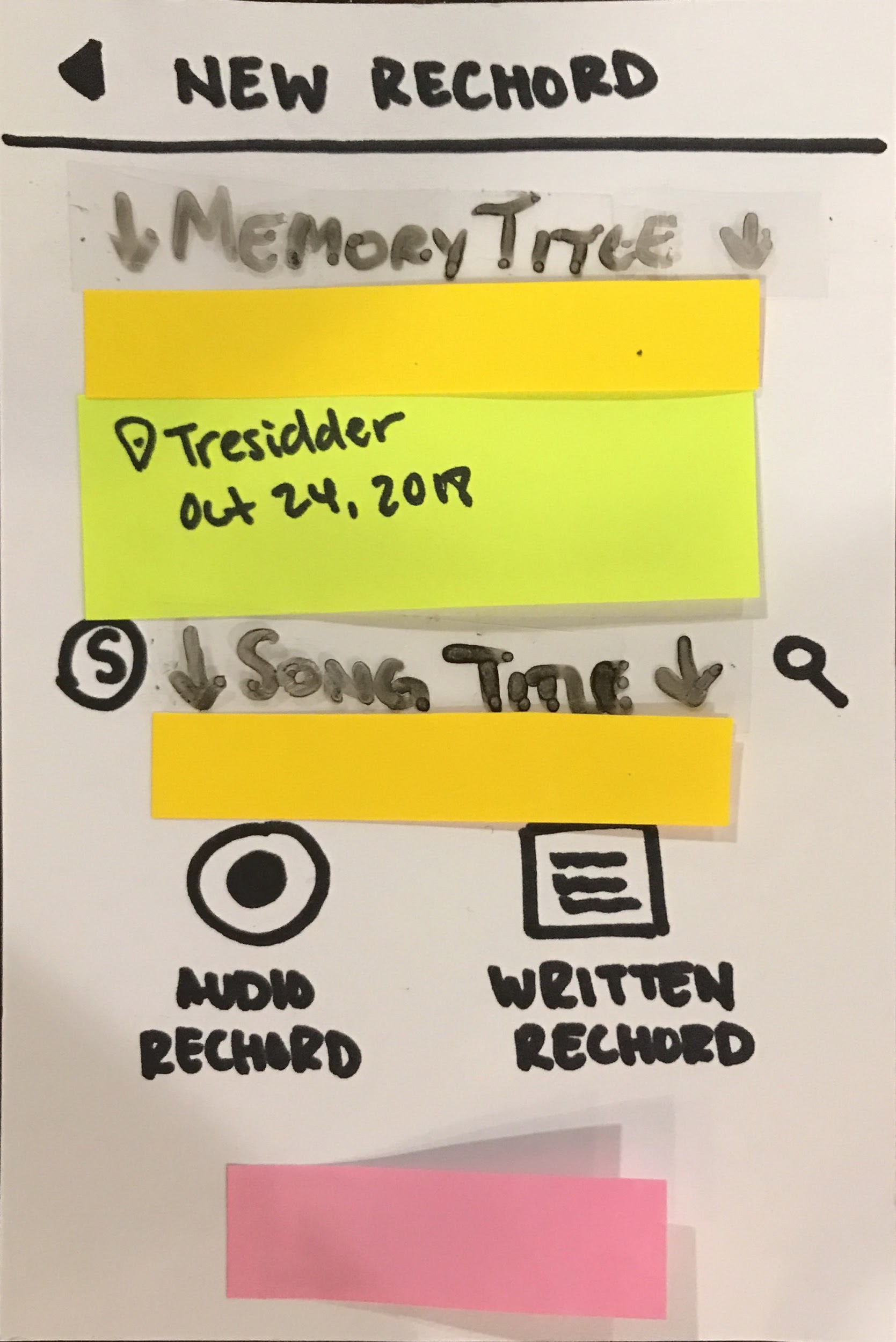 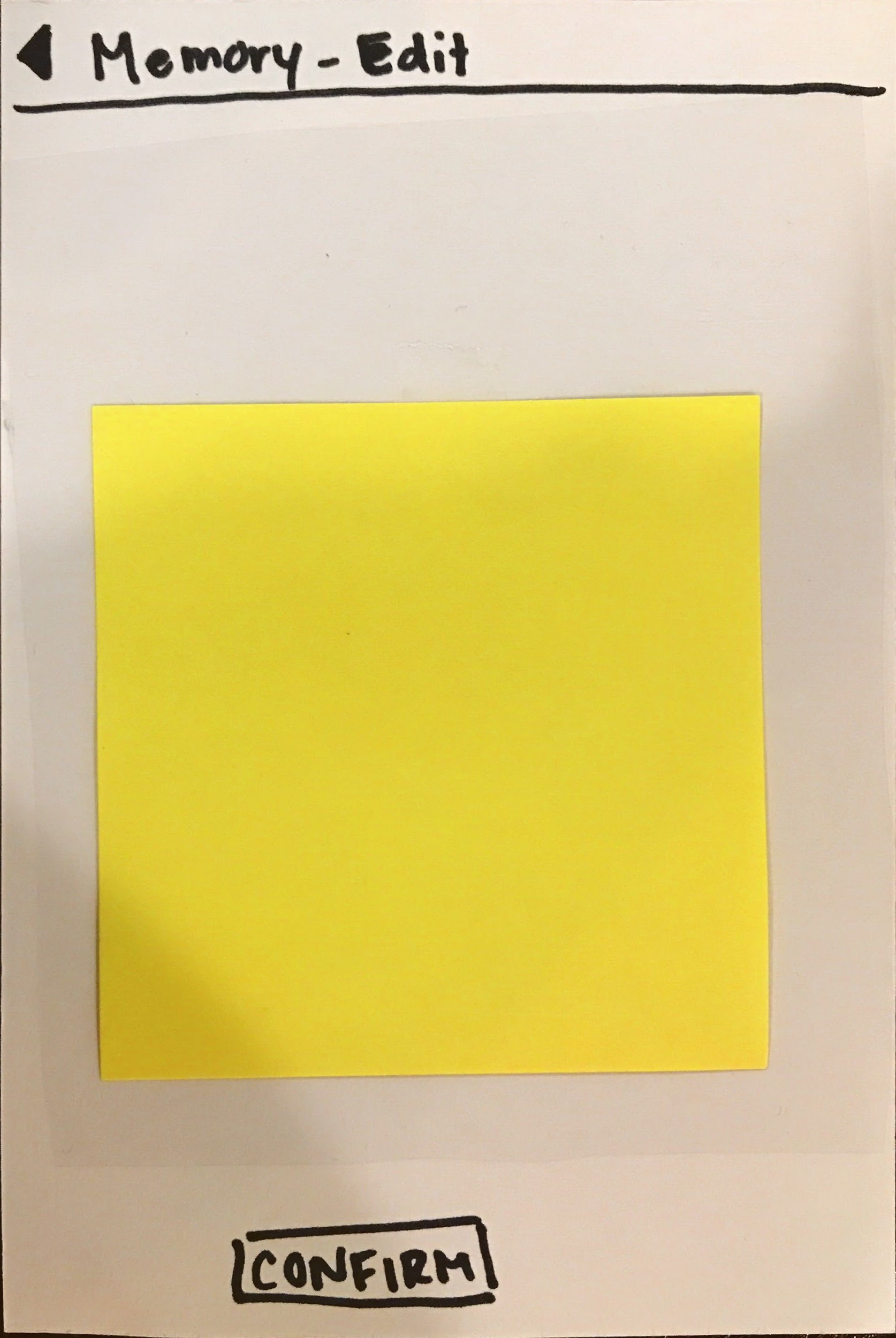 Task #1: Create and save a rechord (song+memory)
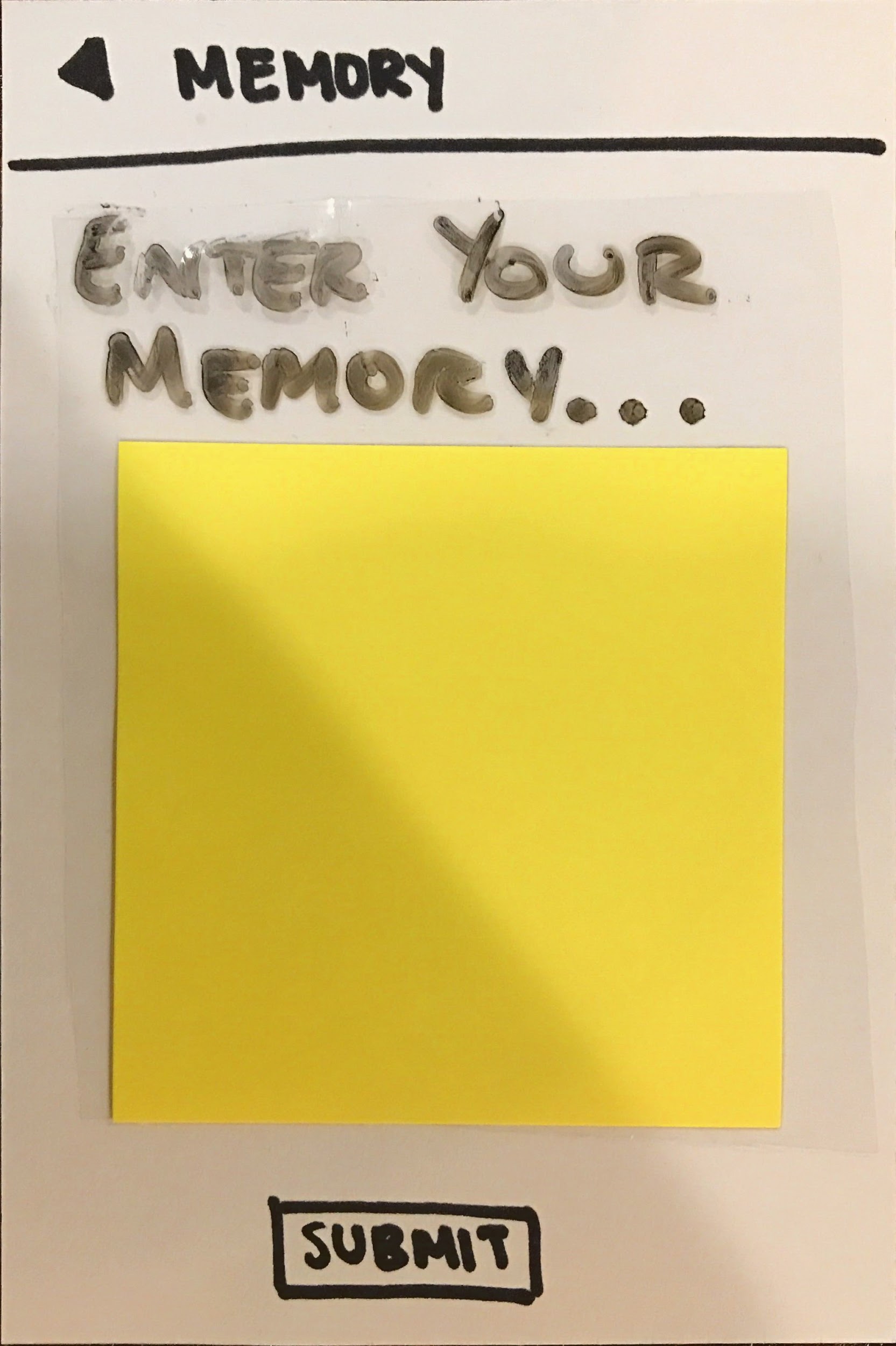 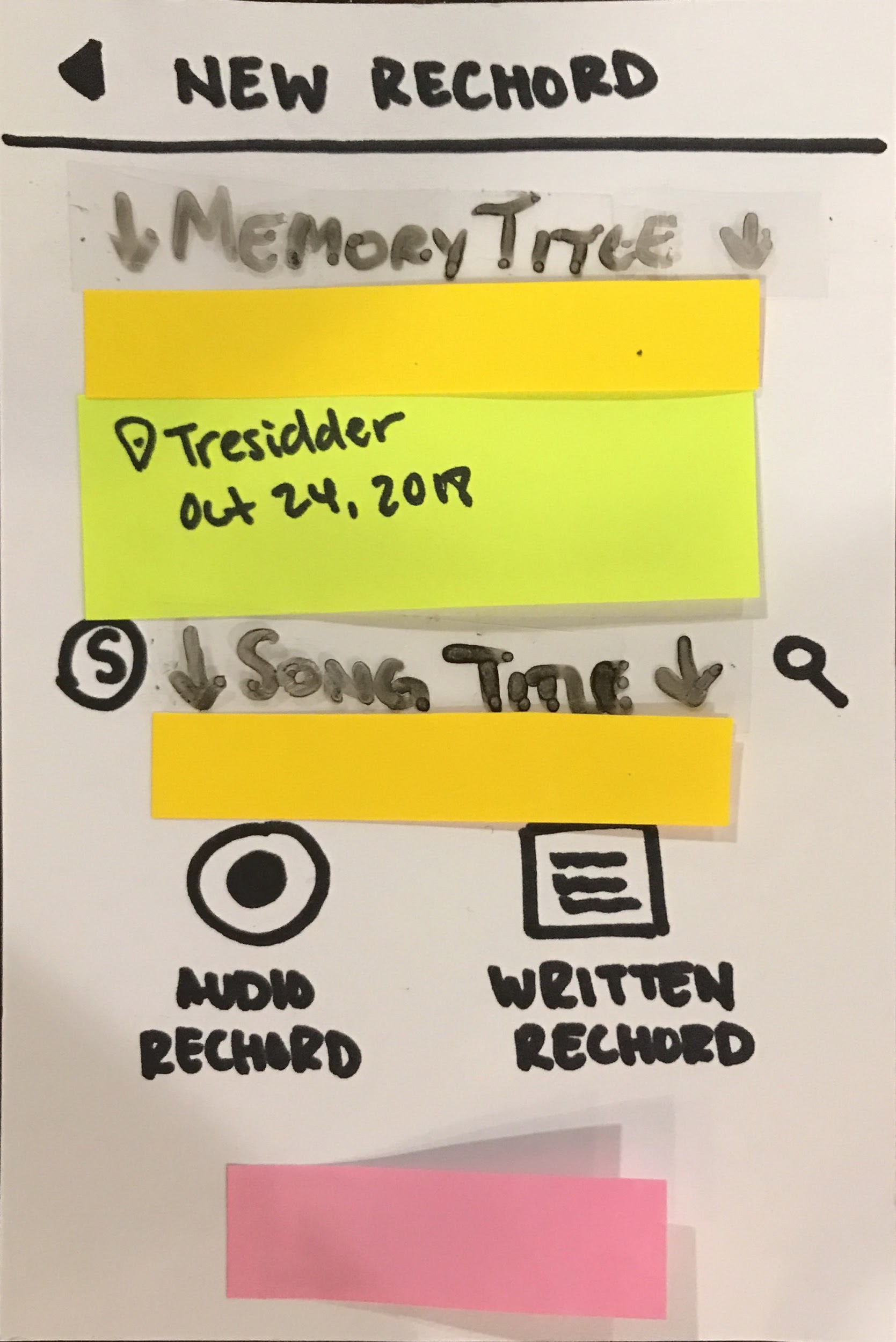 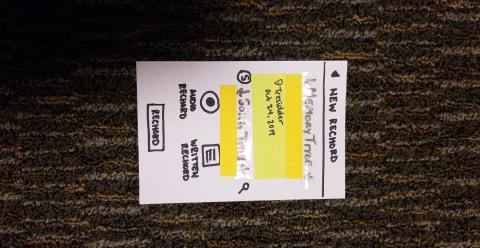 Task #1: Create and save a rechord (song+memory)
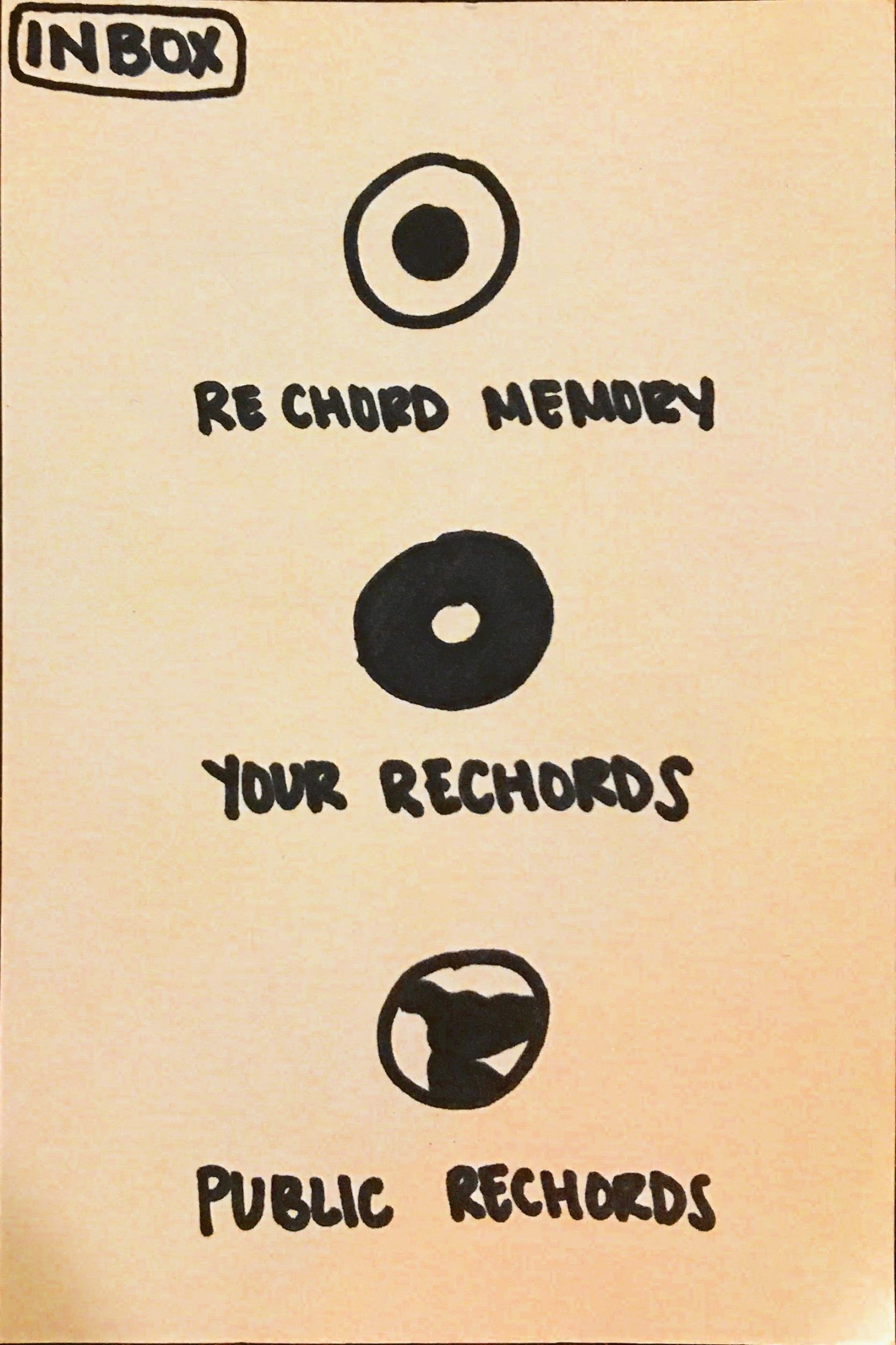 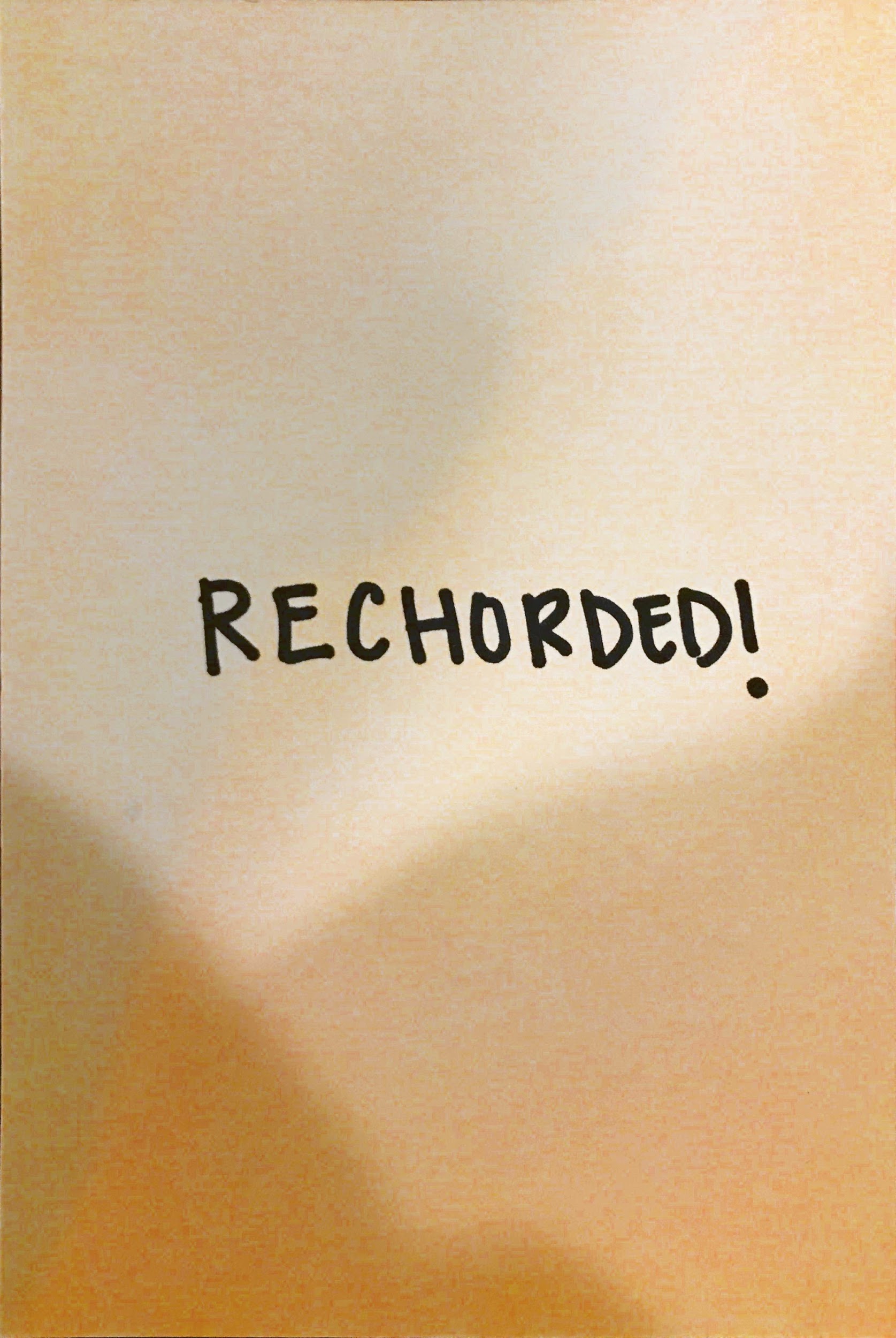 Task #2: View your rechord
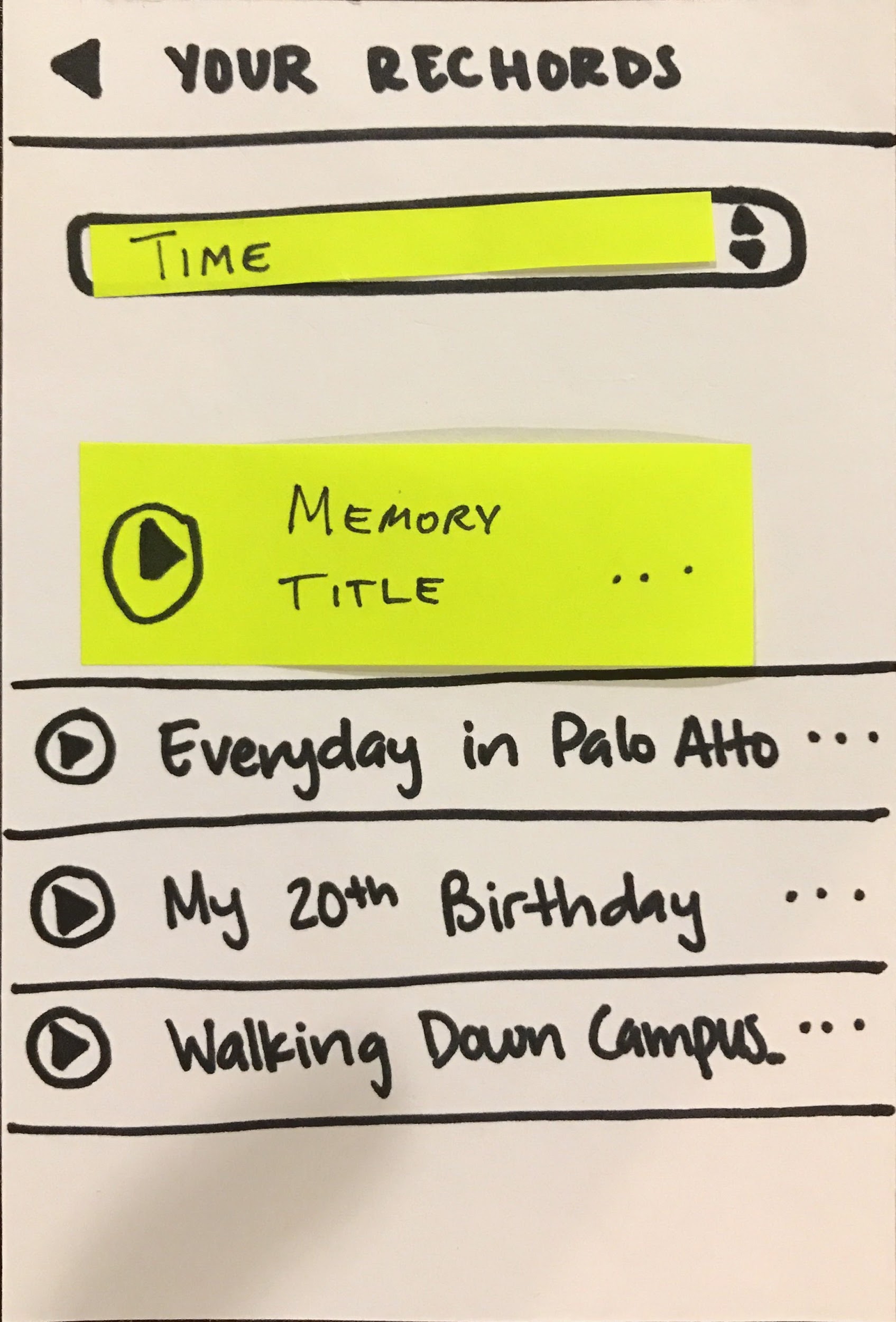 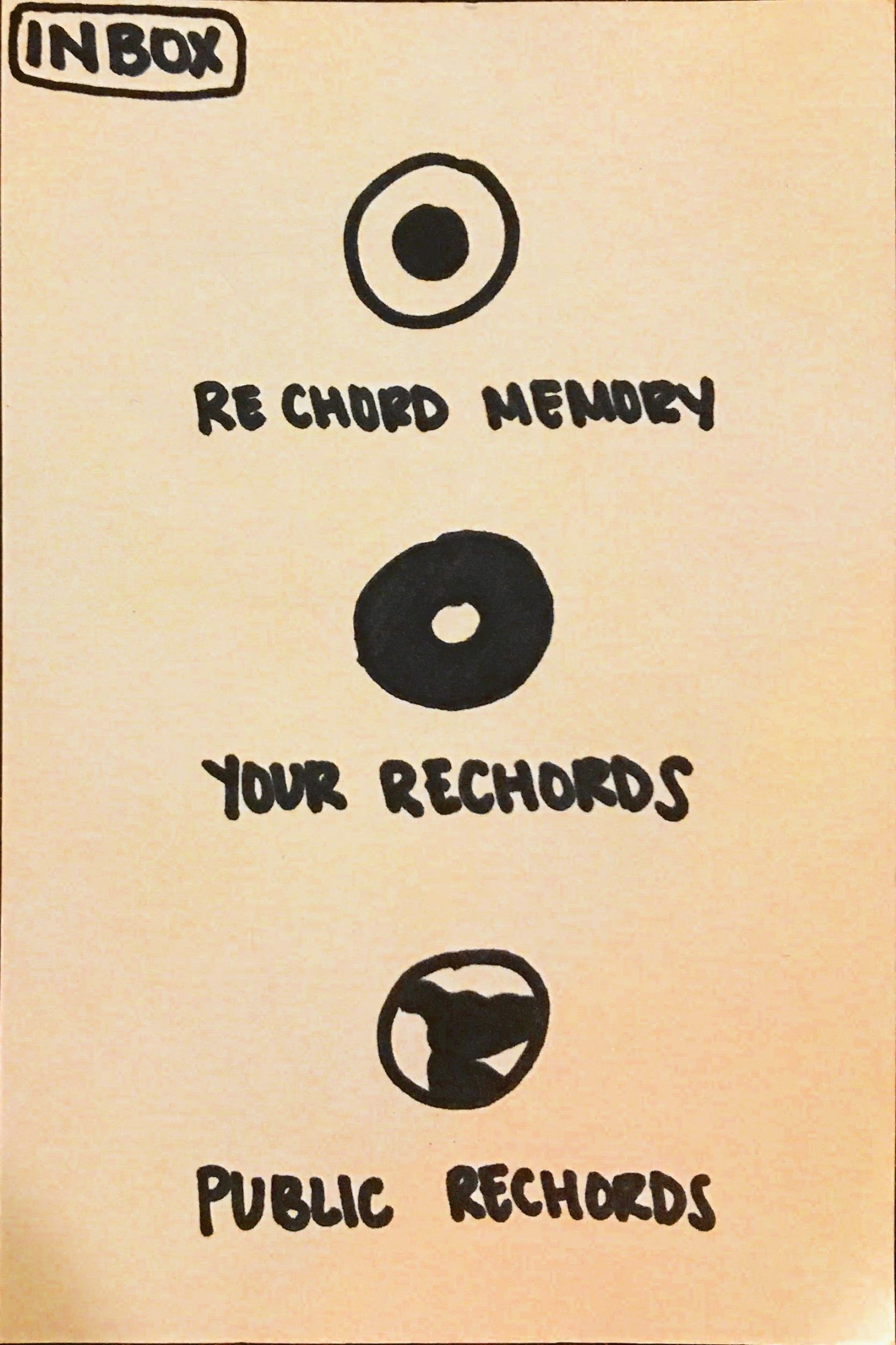 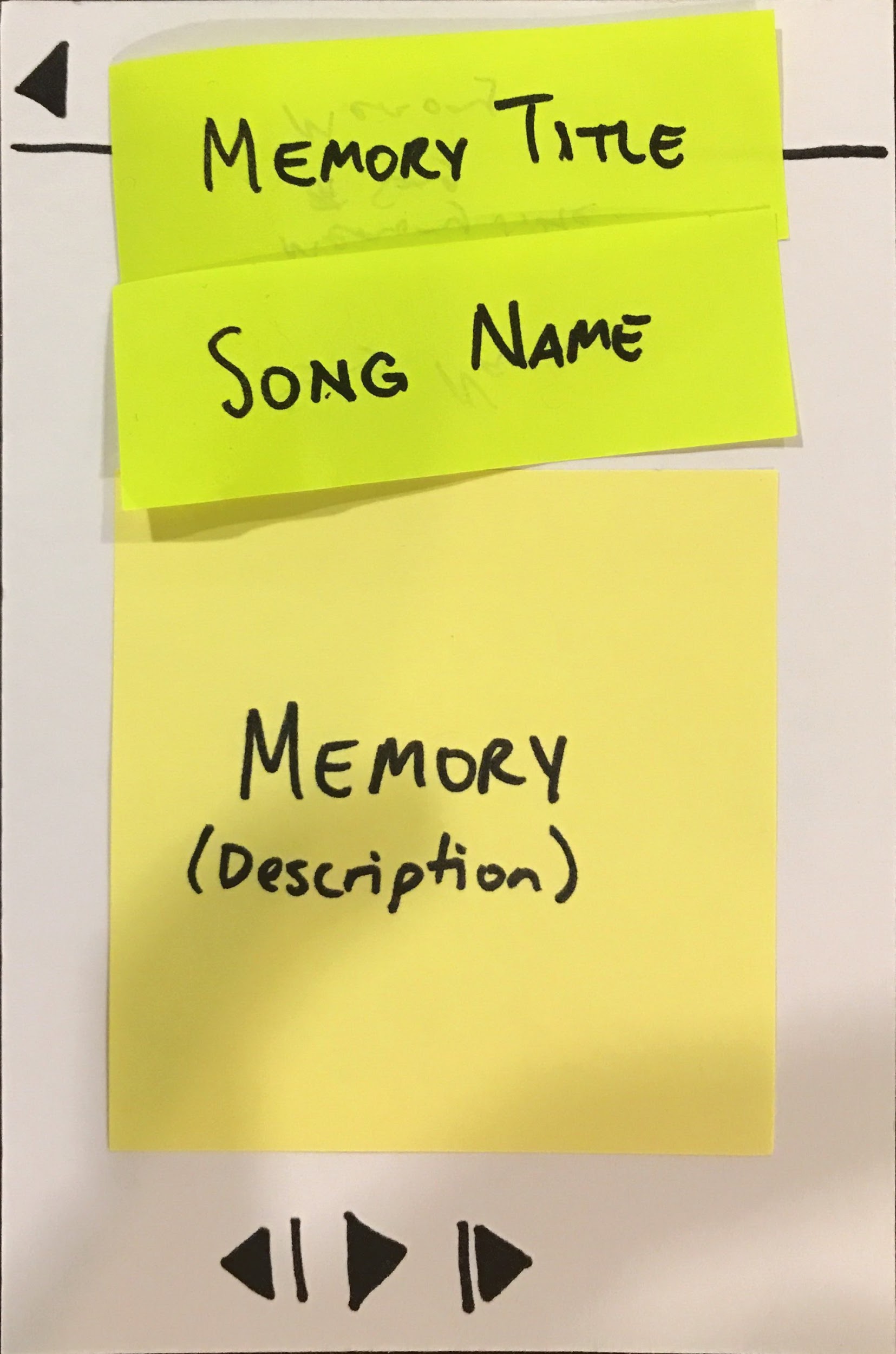 Task #3.1: Share a rechord (w/ friends)
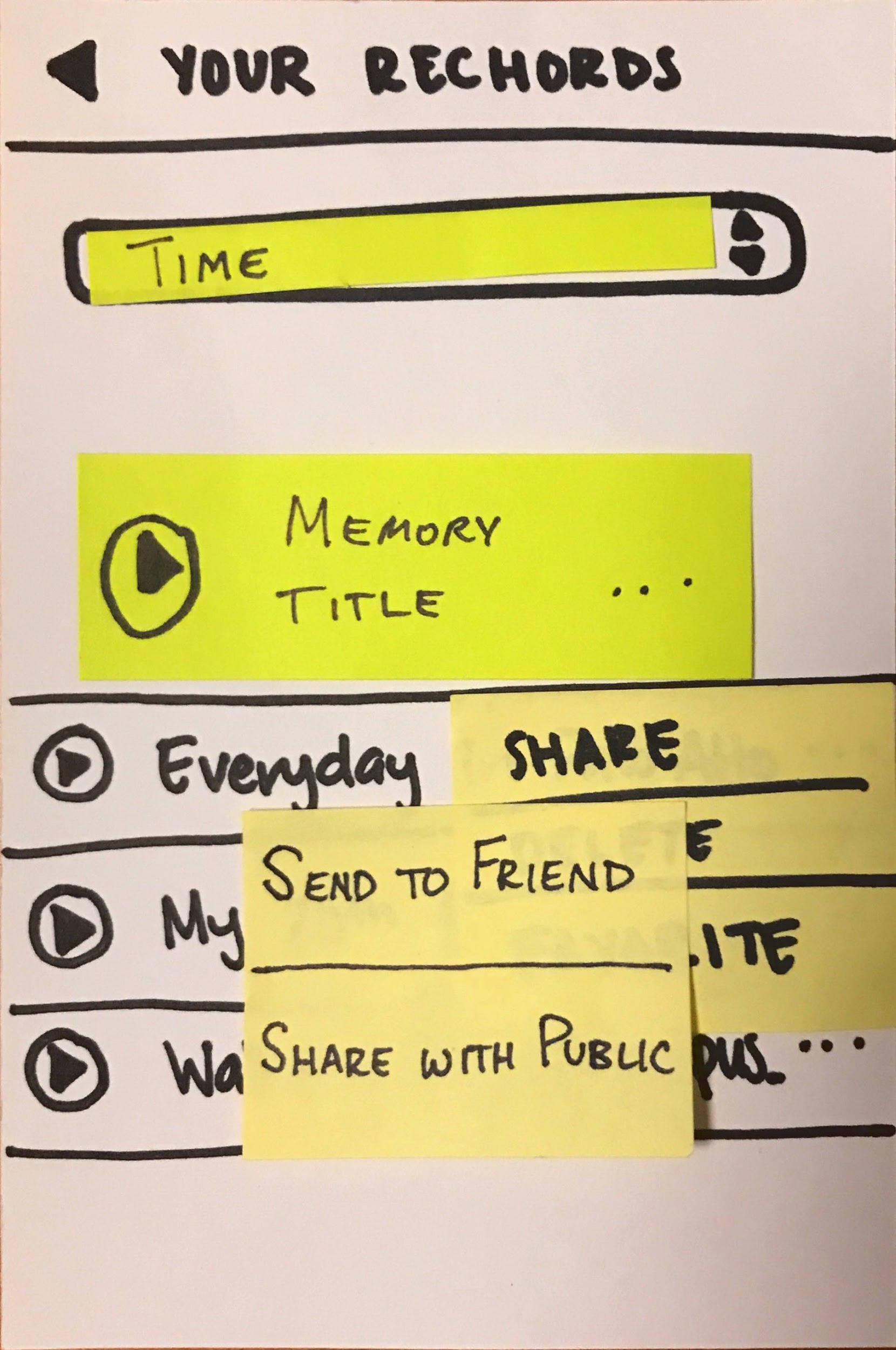 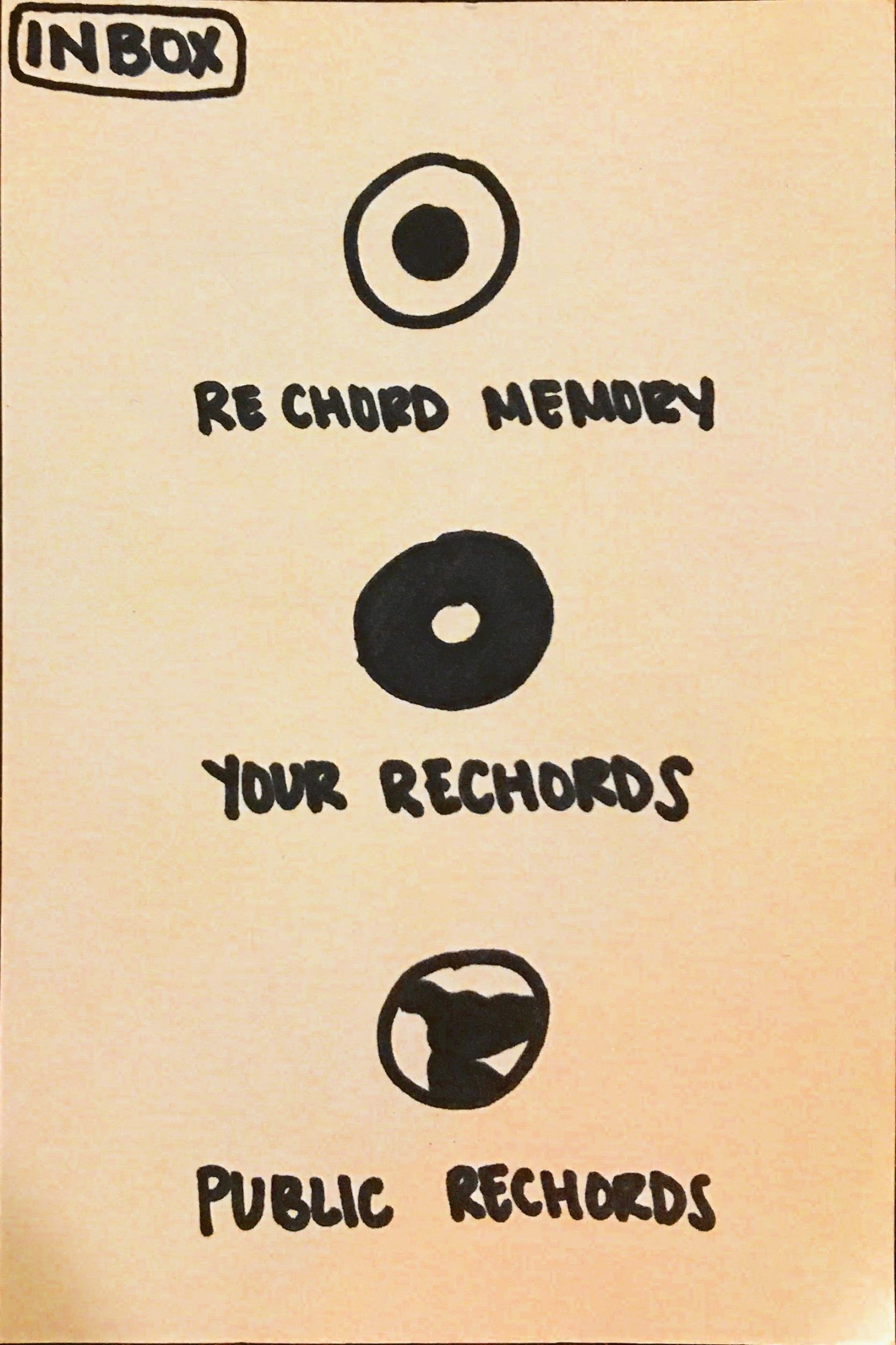 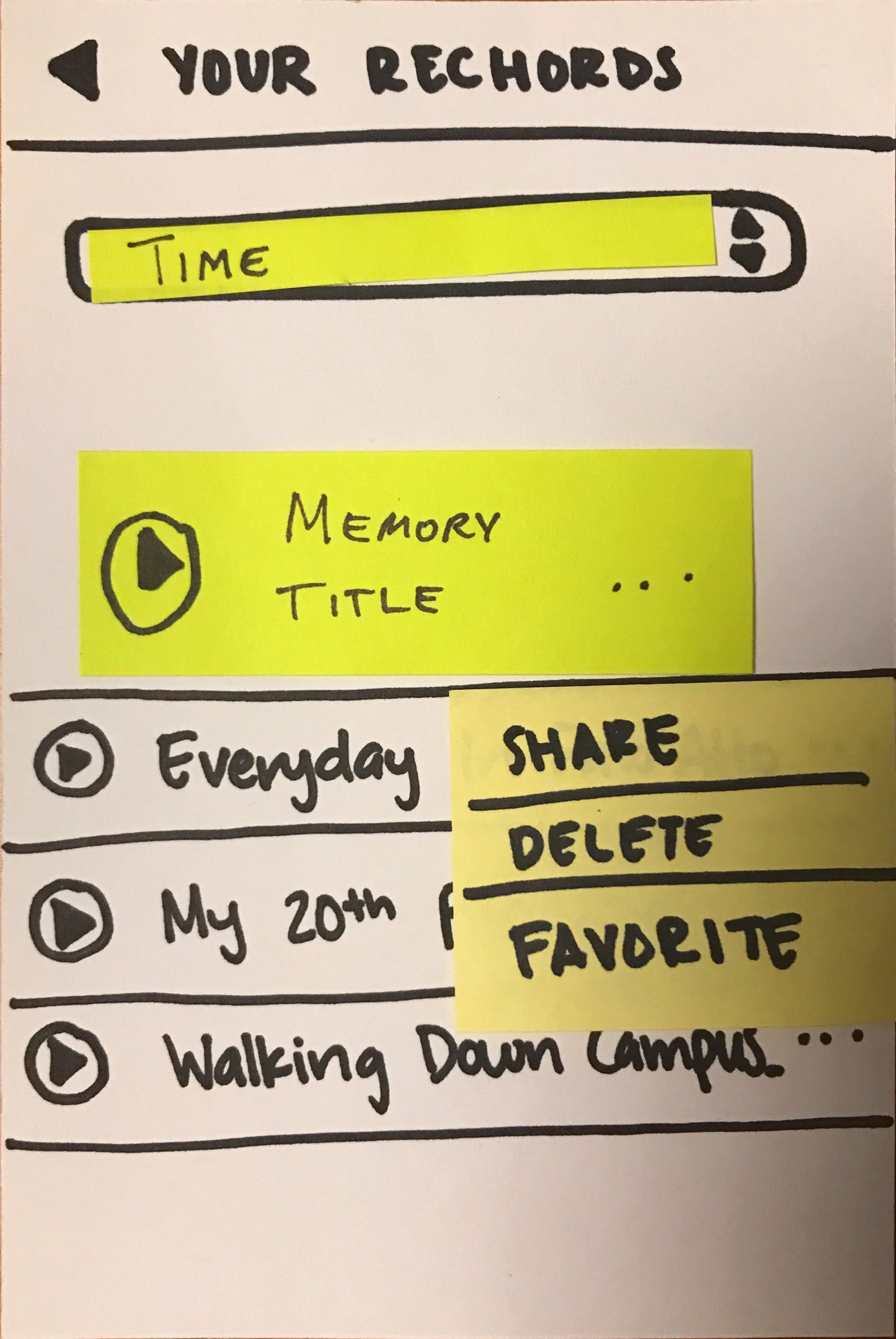 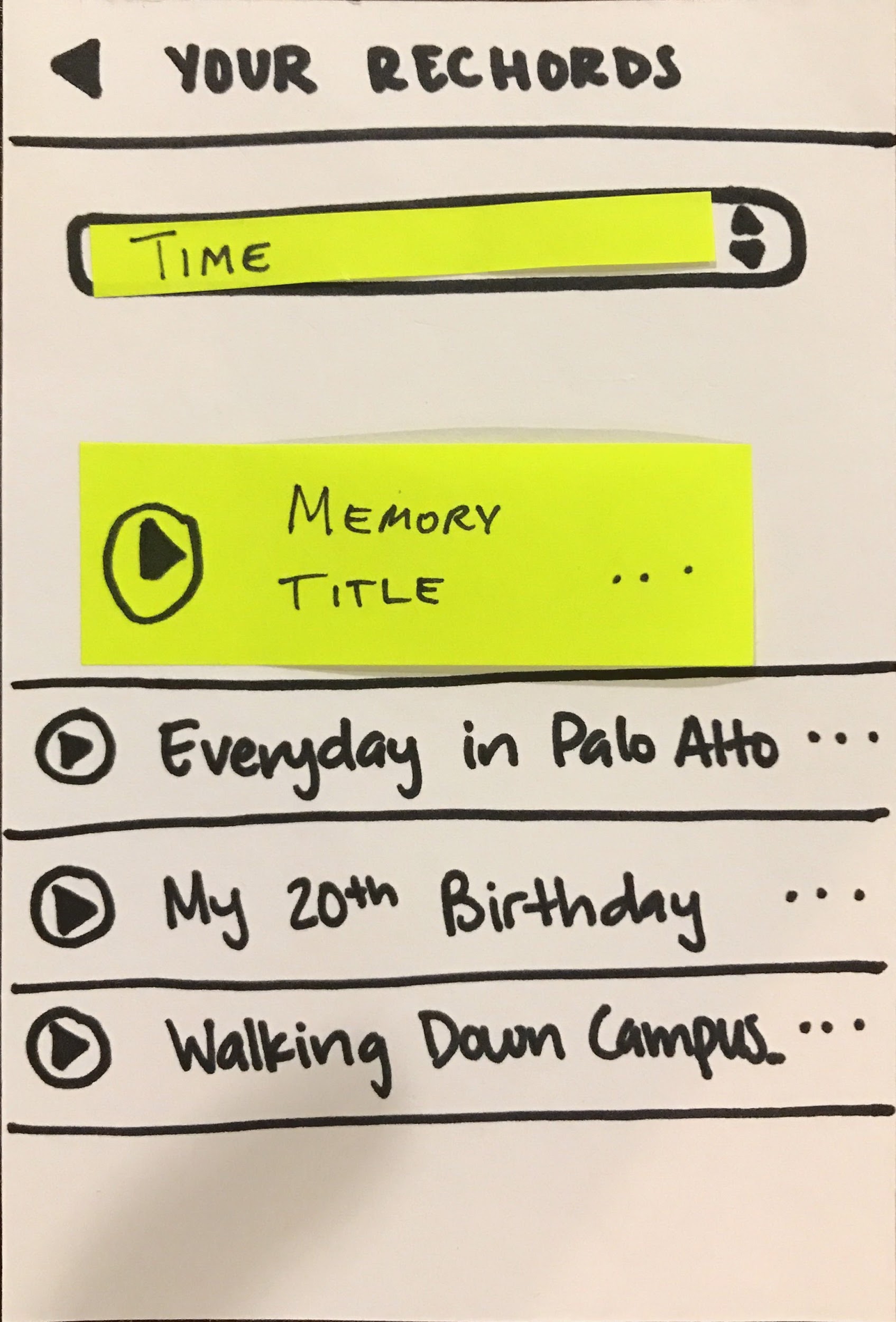 Task #3.1: Share a rechord (w/ the public)
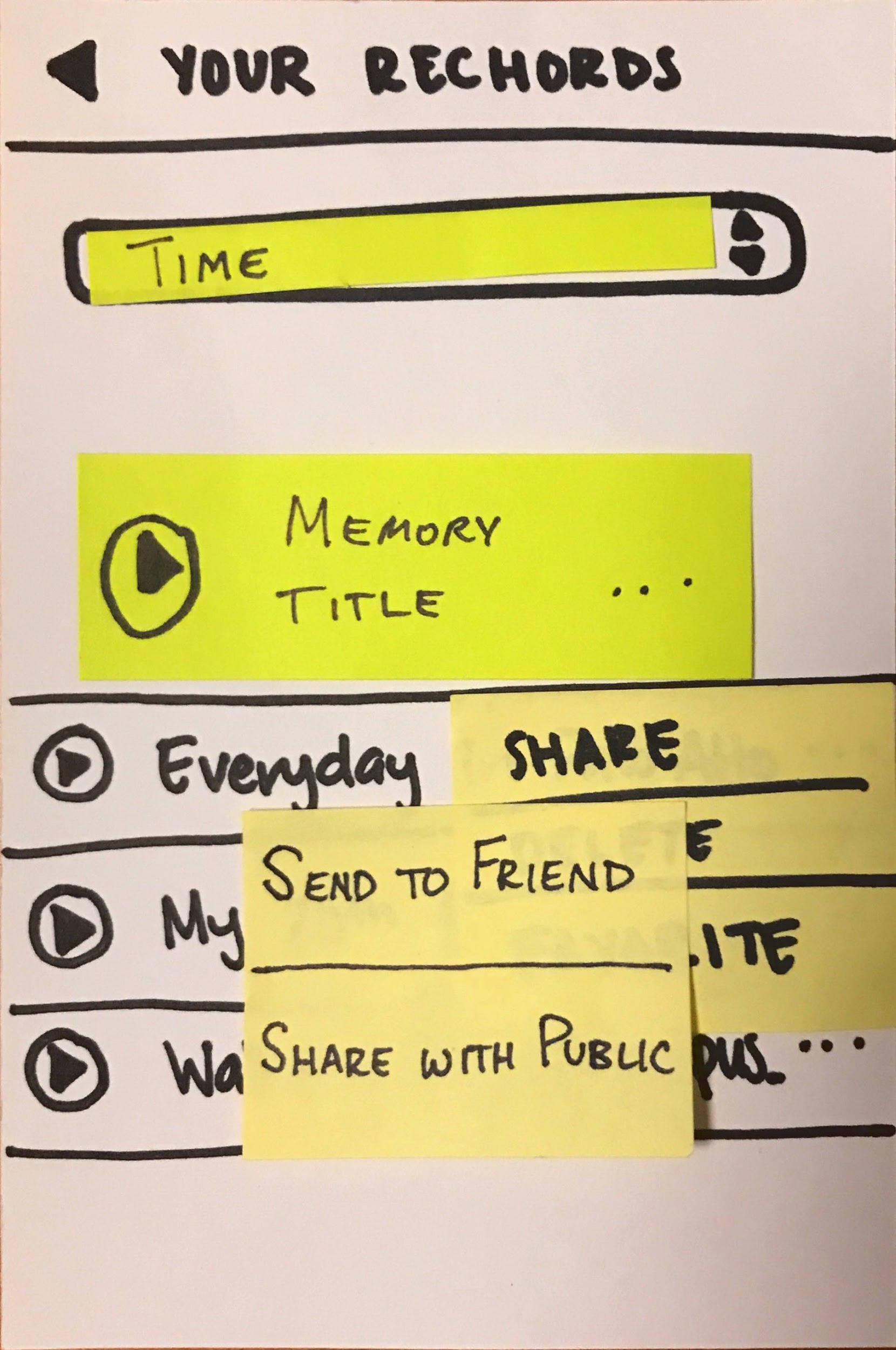 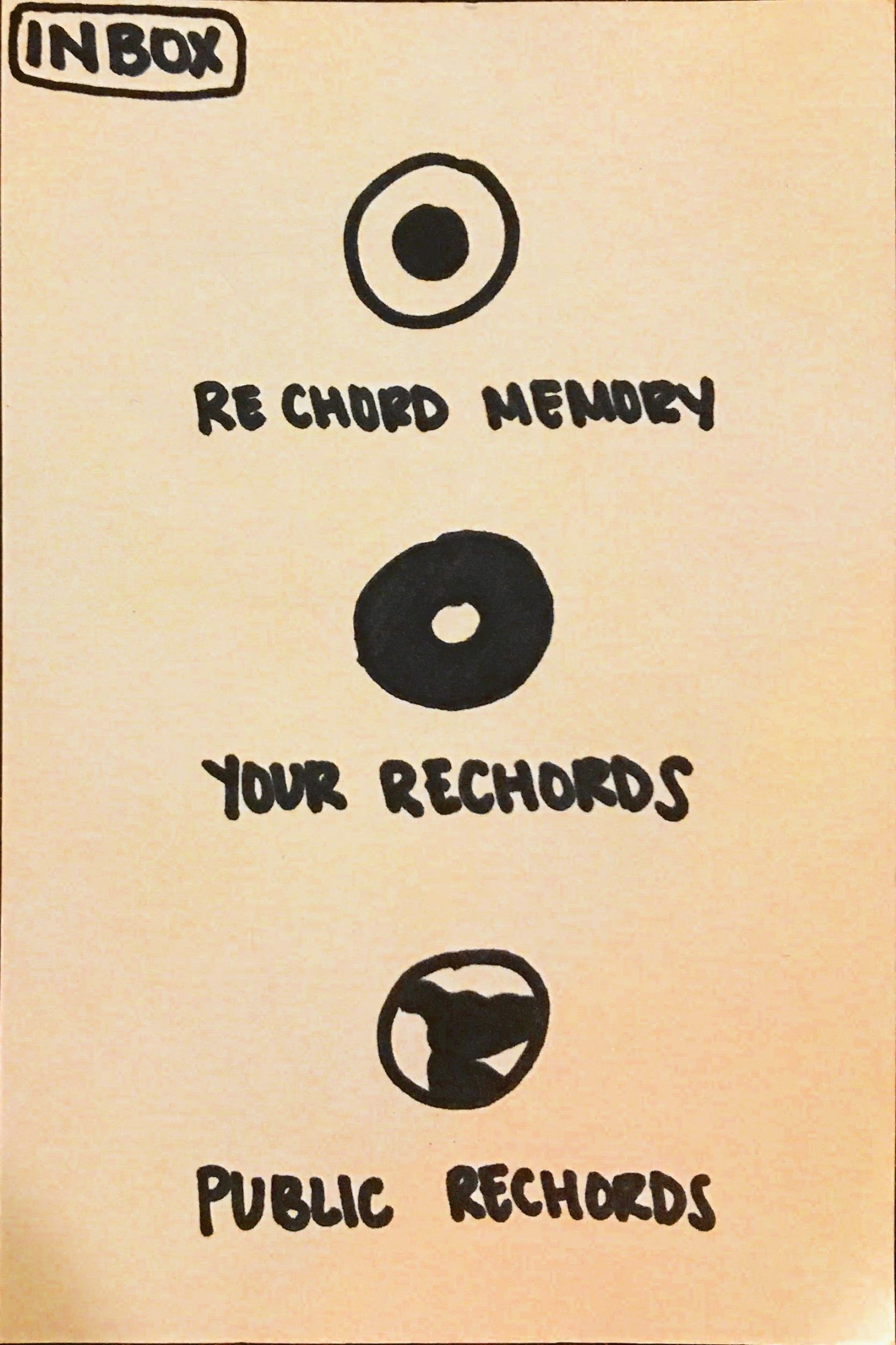 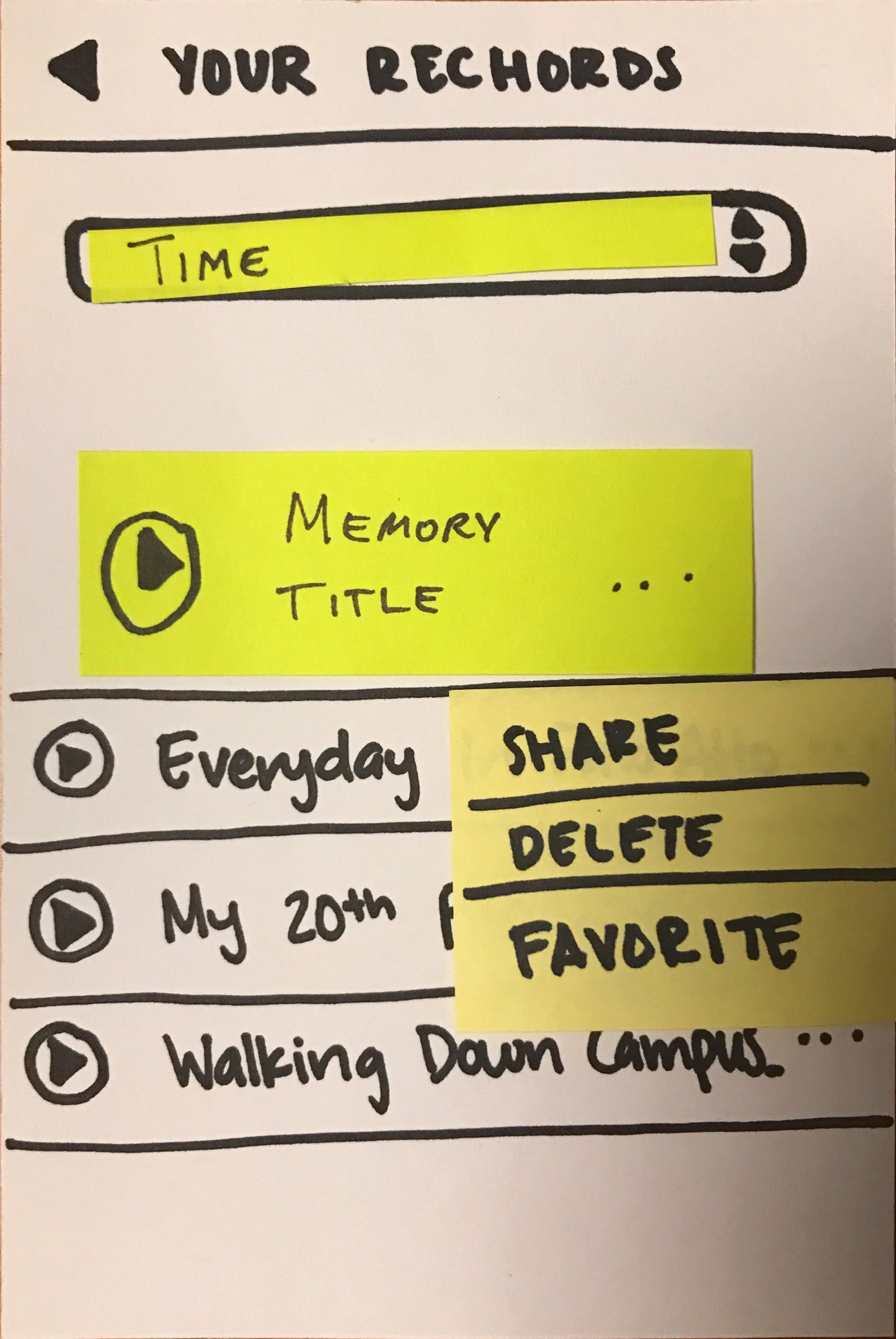 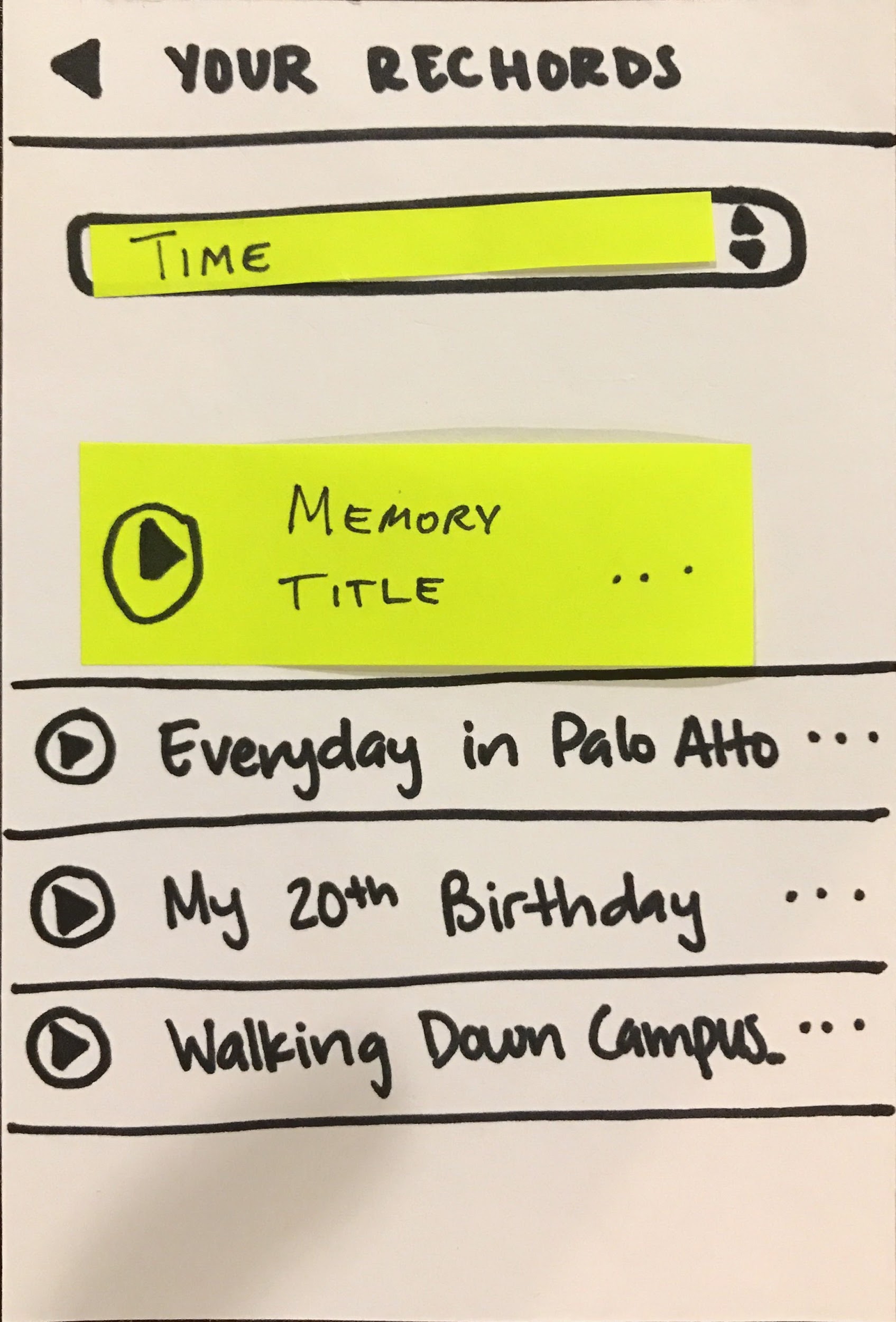 Task #4.1: View others’ rechords (friends)
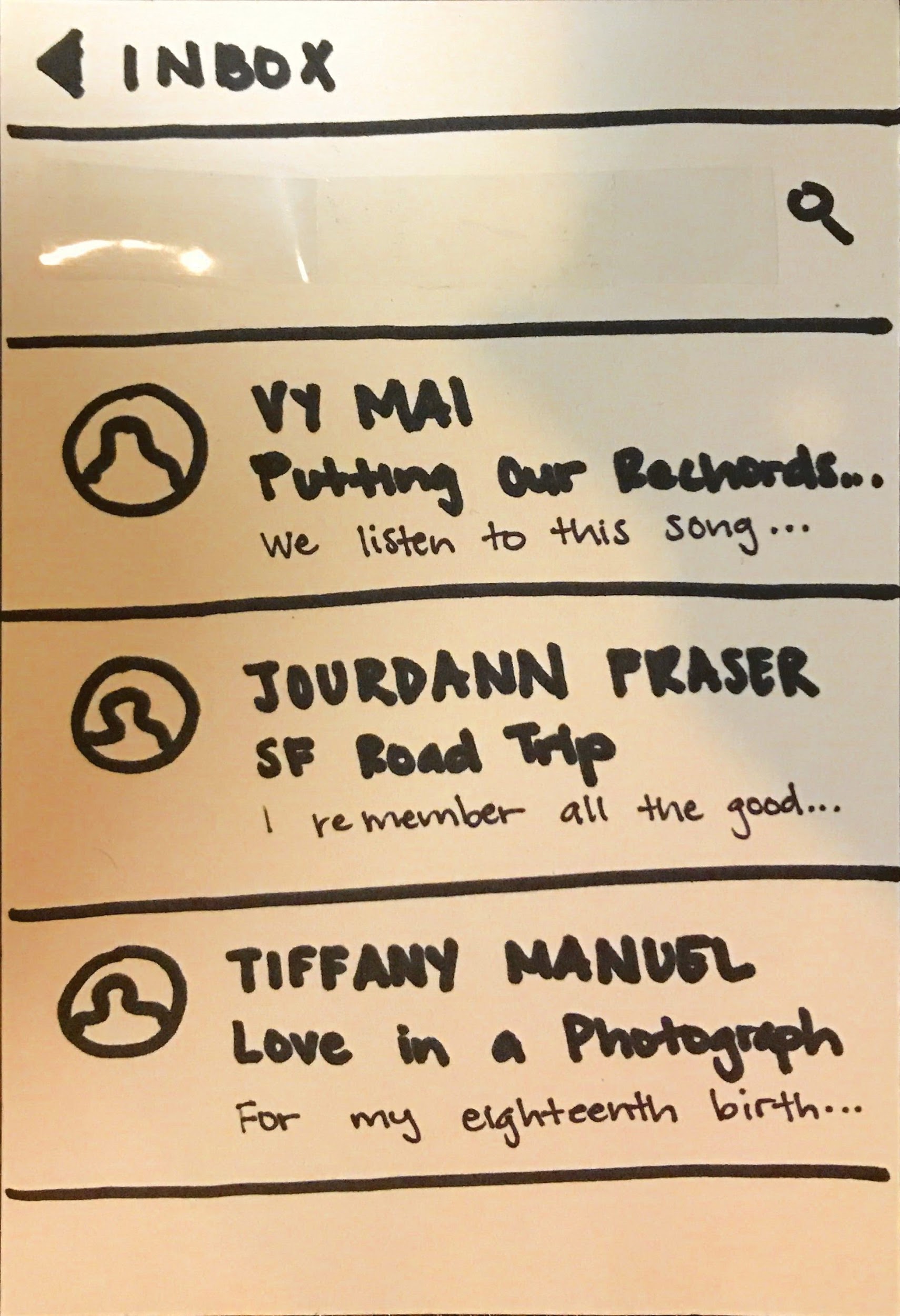 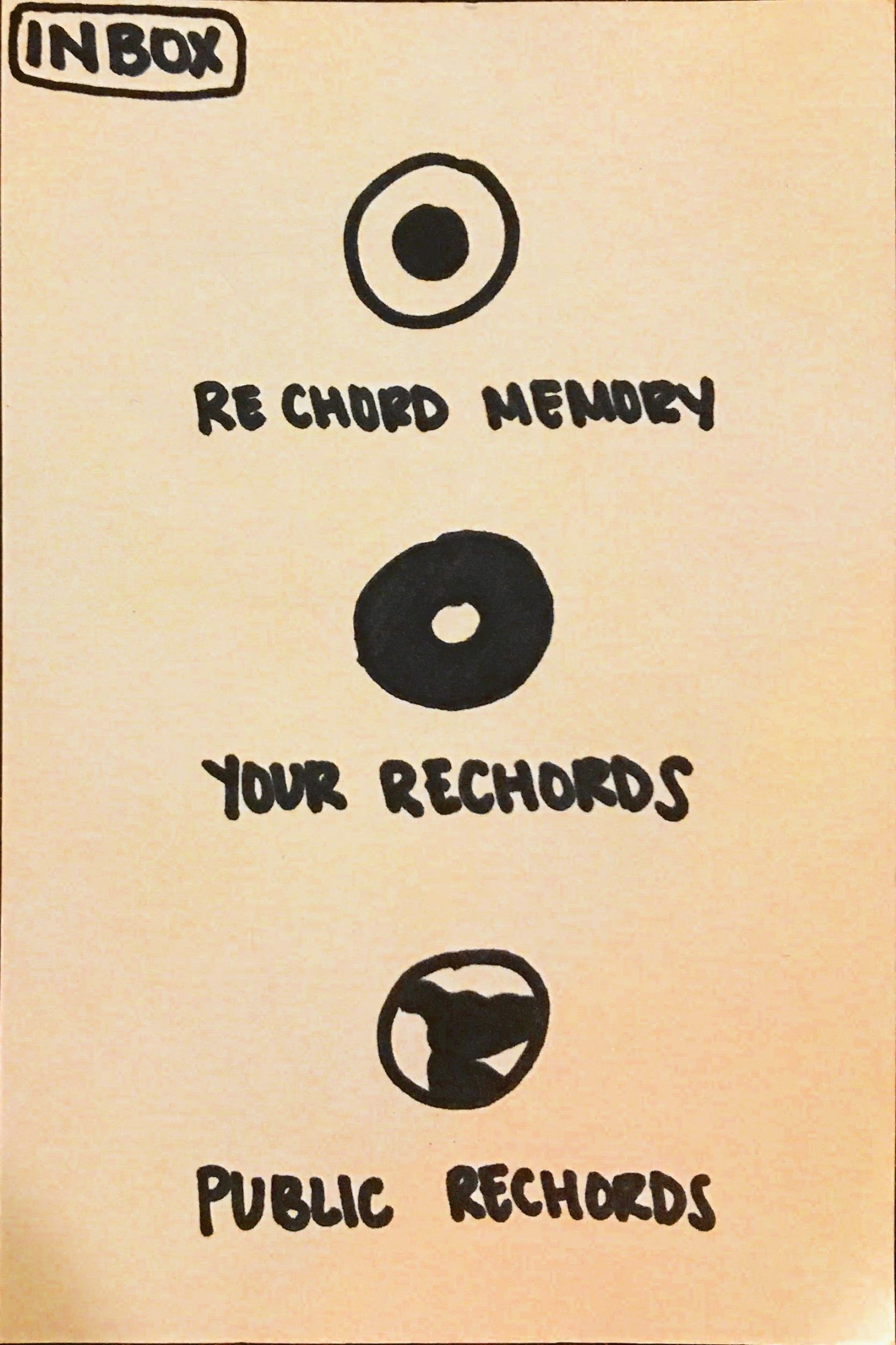 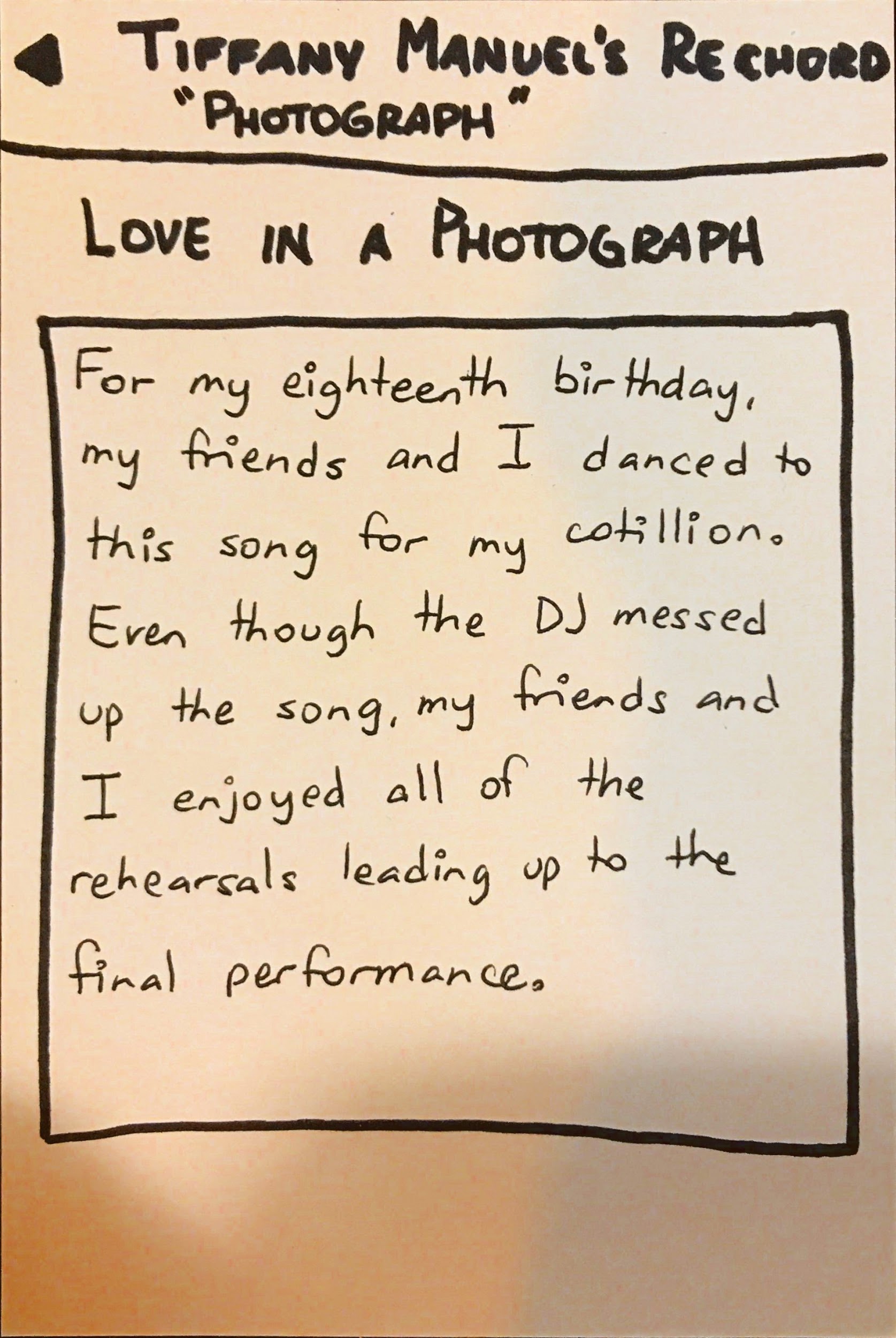 Task #4.2: View others’ rechords (public)
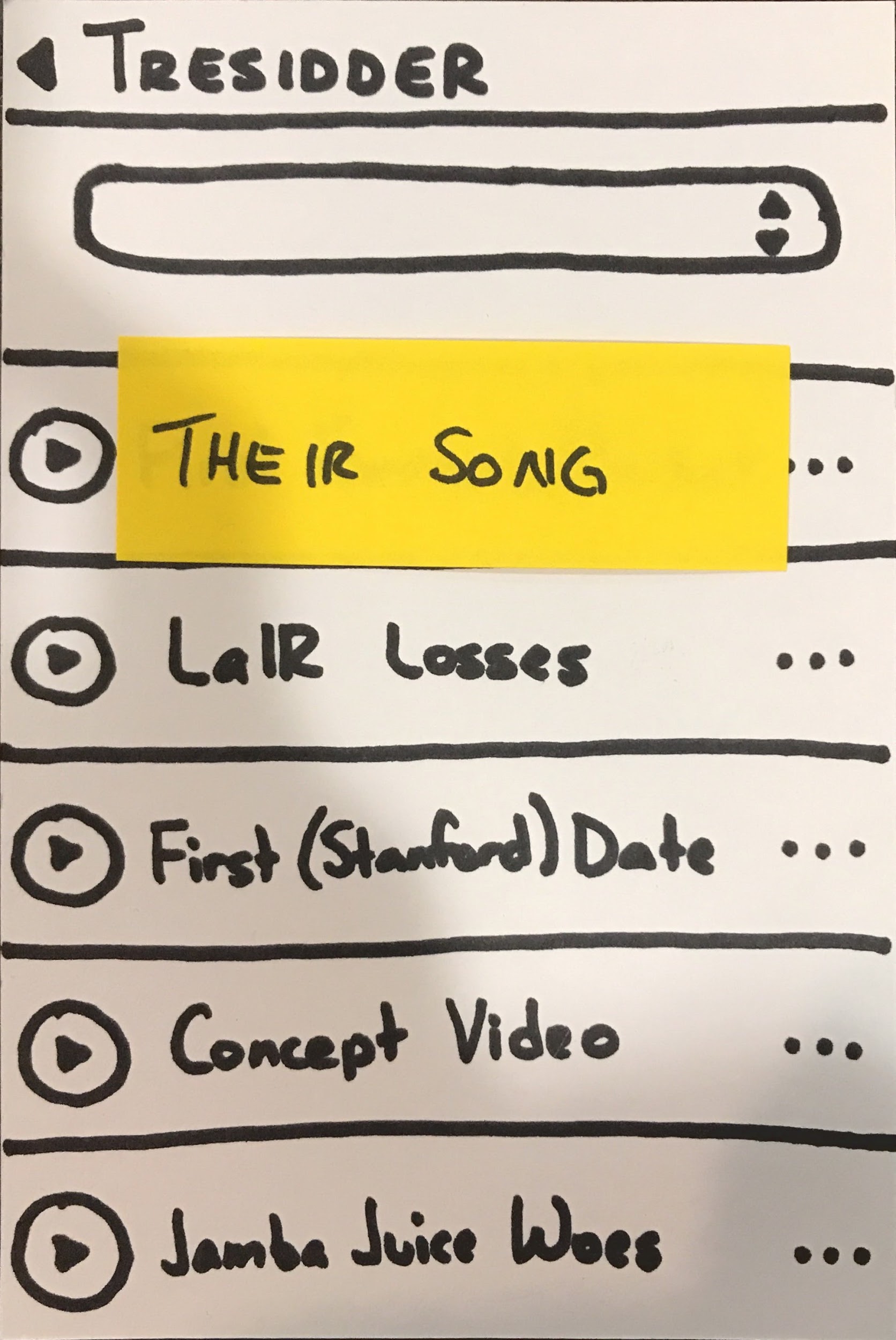 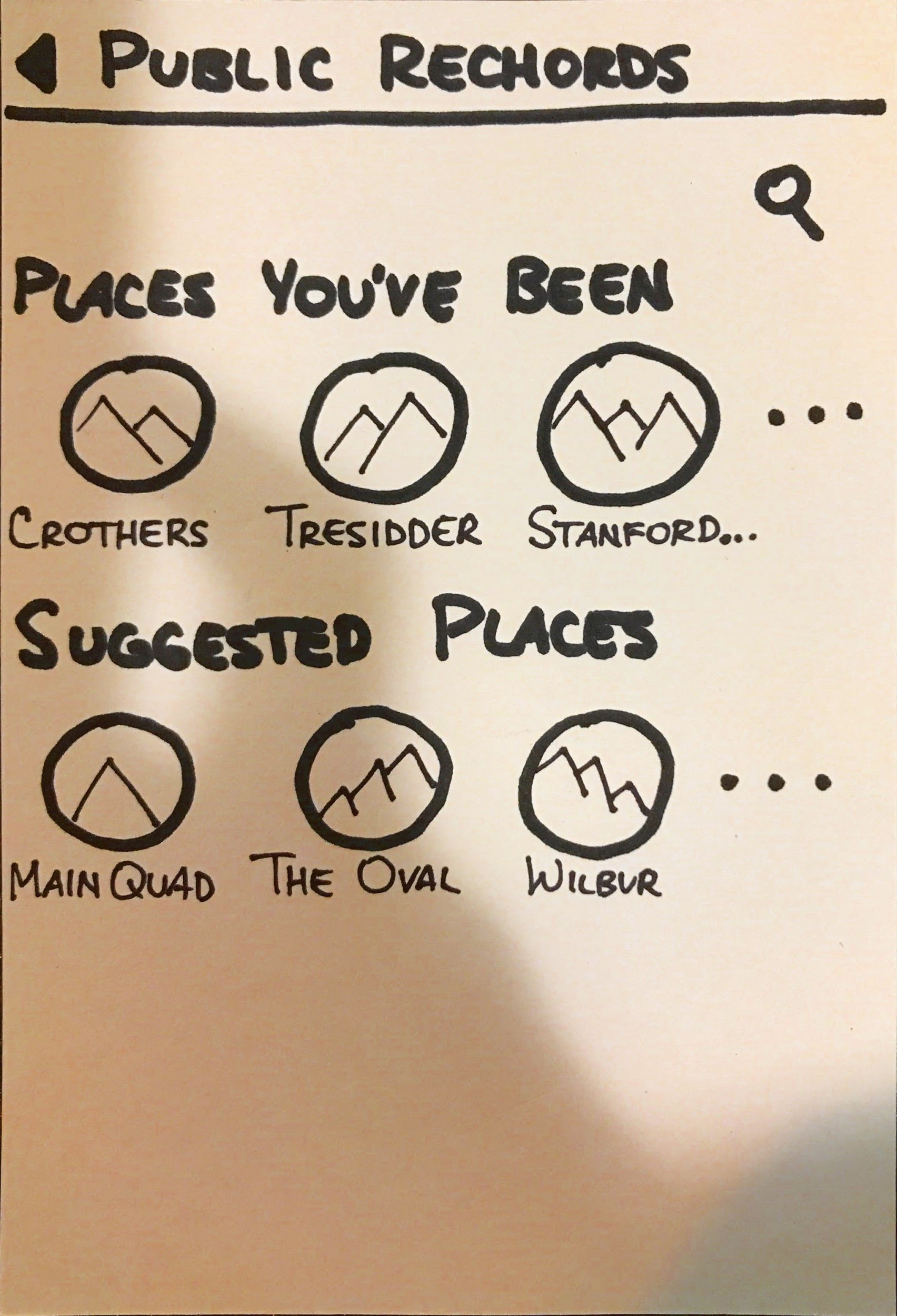 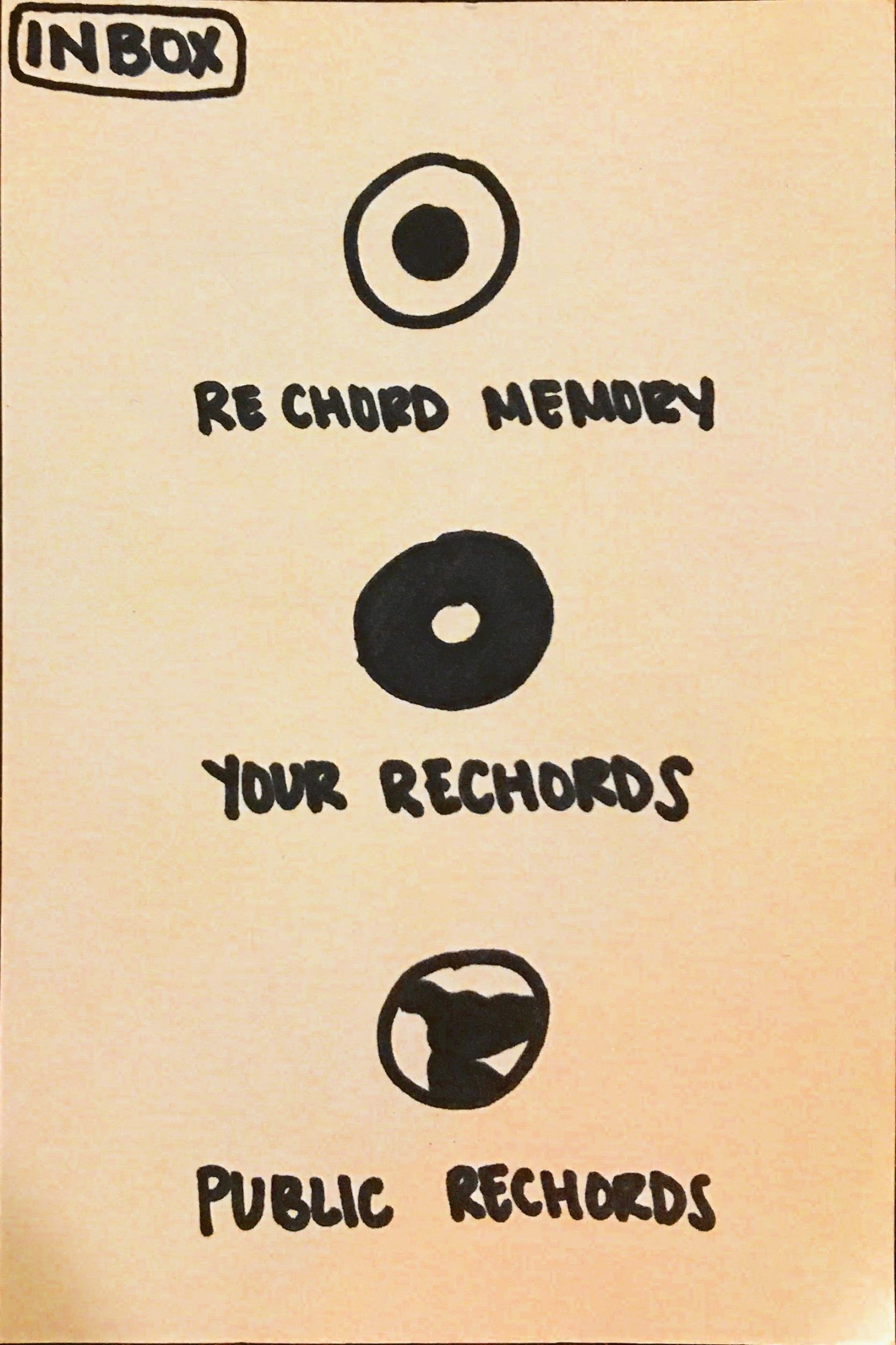 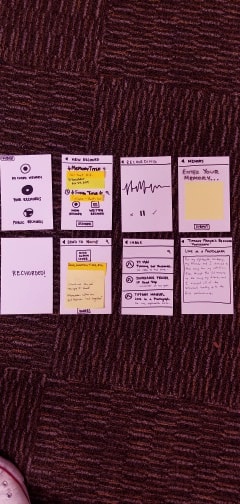 Mission Statement
Selected Interface
Low-Fi Prototype
Three Task Flows
Experiment
Method
Results
UI Changes
Summary
Experiment: Method
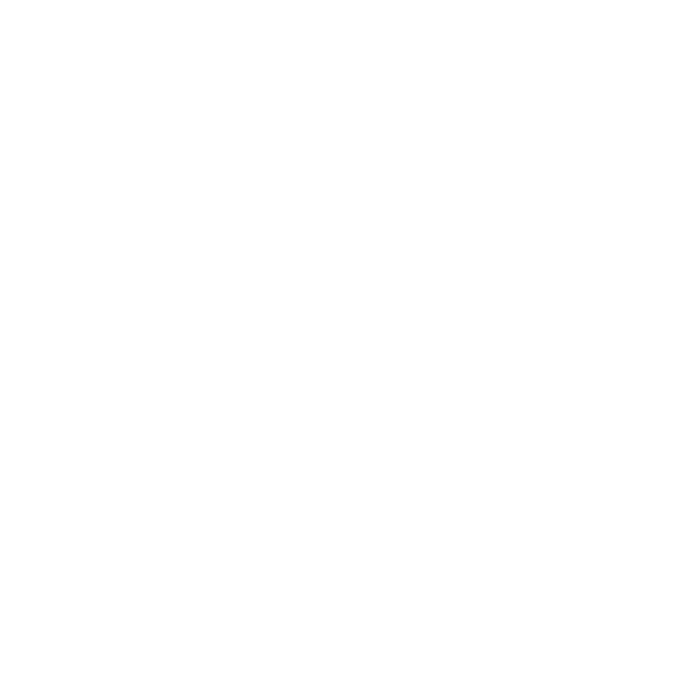 Environment/Set-Up
Videotaped prototype interactions
Hid unshown screens
Took note of timing, errors, & successes
Crothers/Tresidder
Procedure
High-level overview
Six tasks
Questionnaire
Interview
Experiment: Method
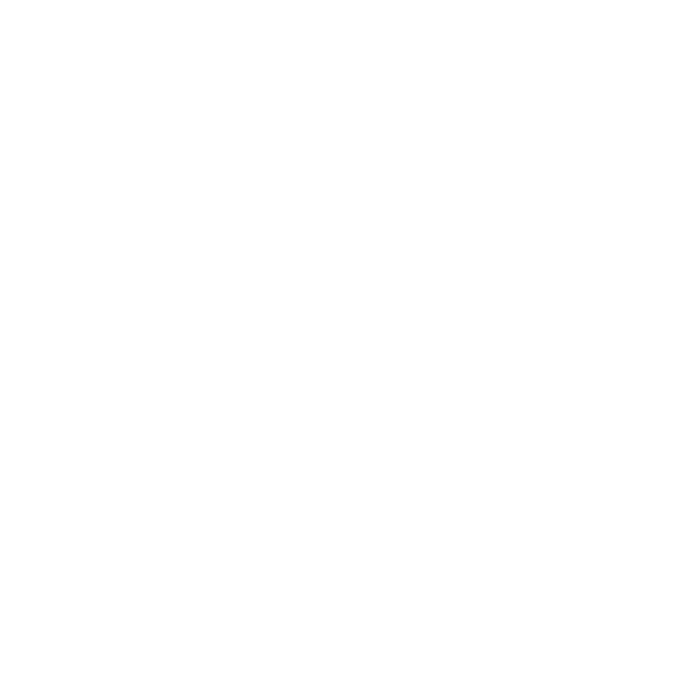 Participant #1
Musician
Participant #2
Classical Musician
Participant #3
Was listening to music when we approached
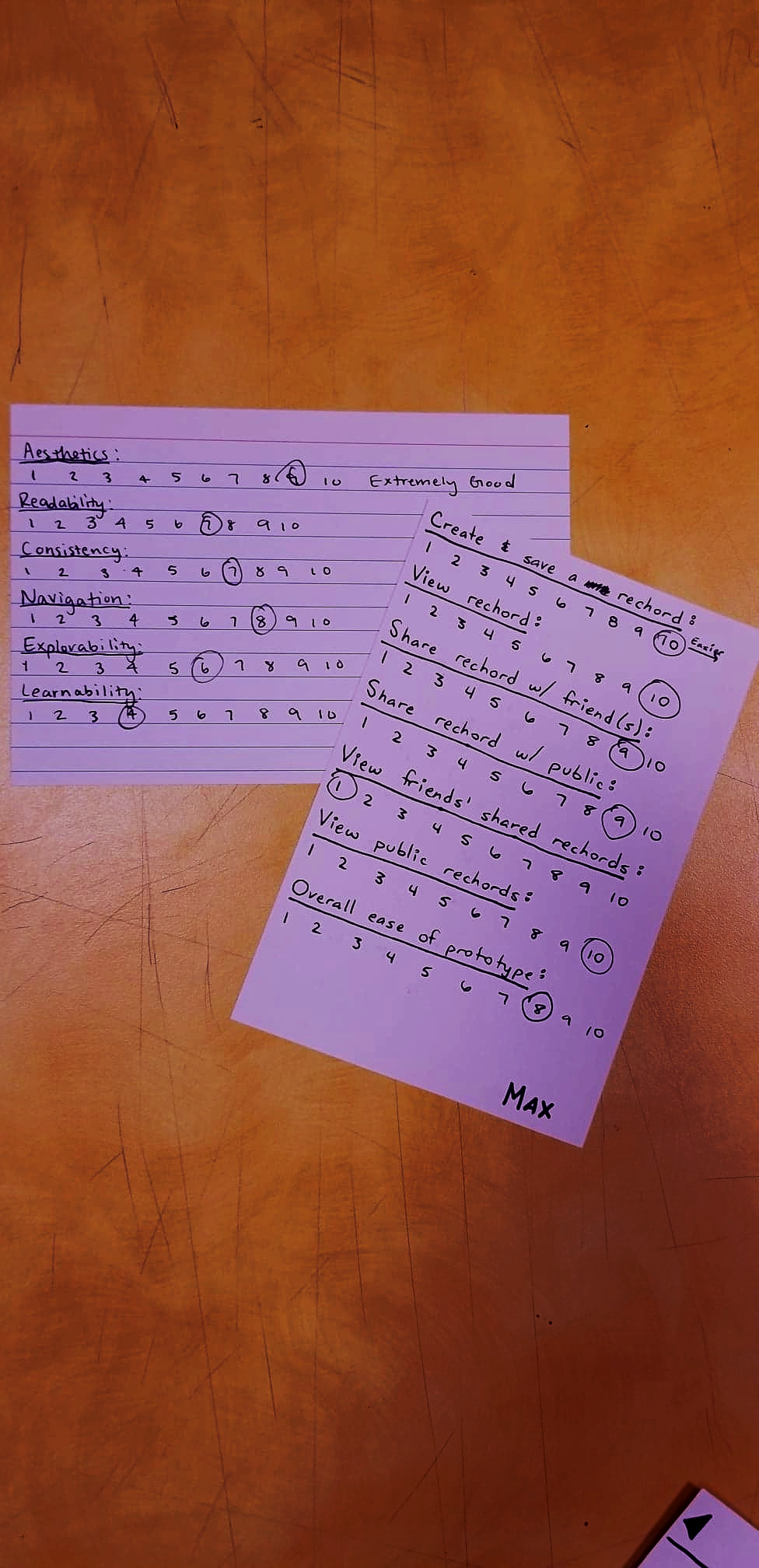 Mission Statement
Selected Interface
Low-Fi Prototype
Three Task Flows
Experiment
Method
Results
UI Changes
Summary
Experiment: Results
Timing
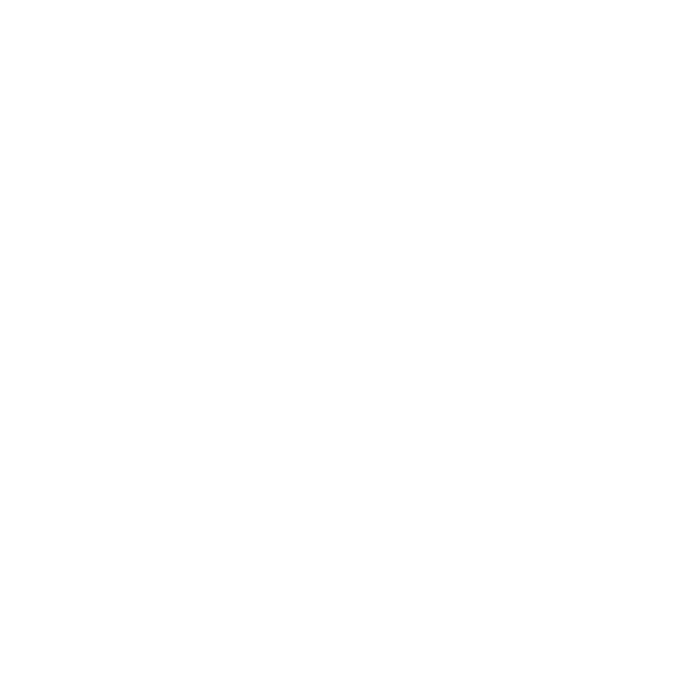 Viewing public rechords completed quickly, as expected
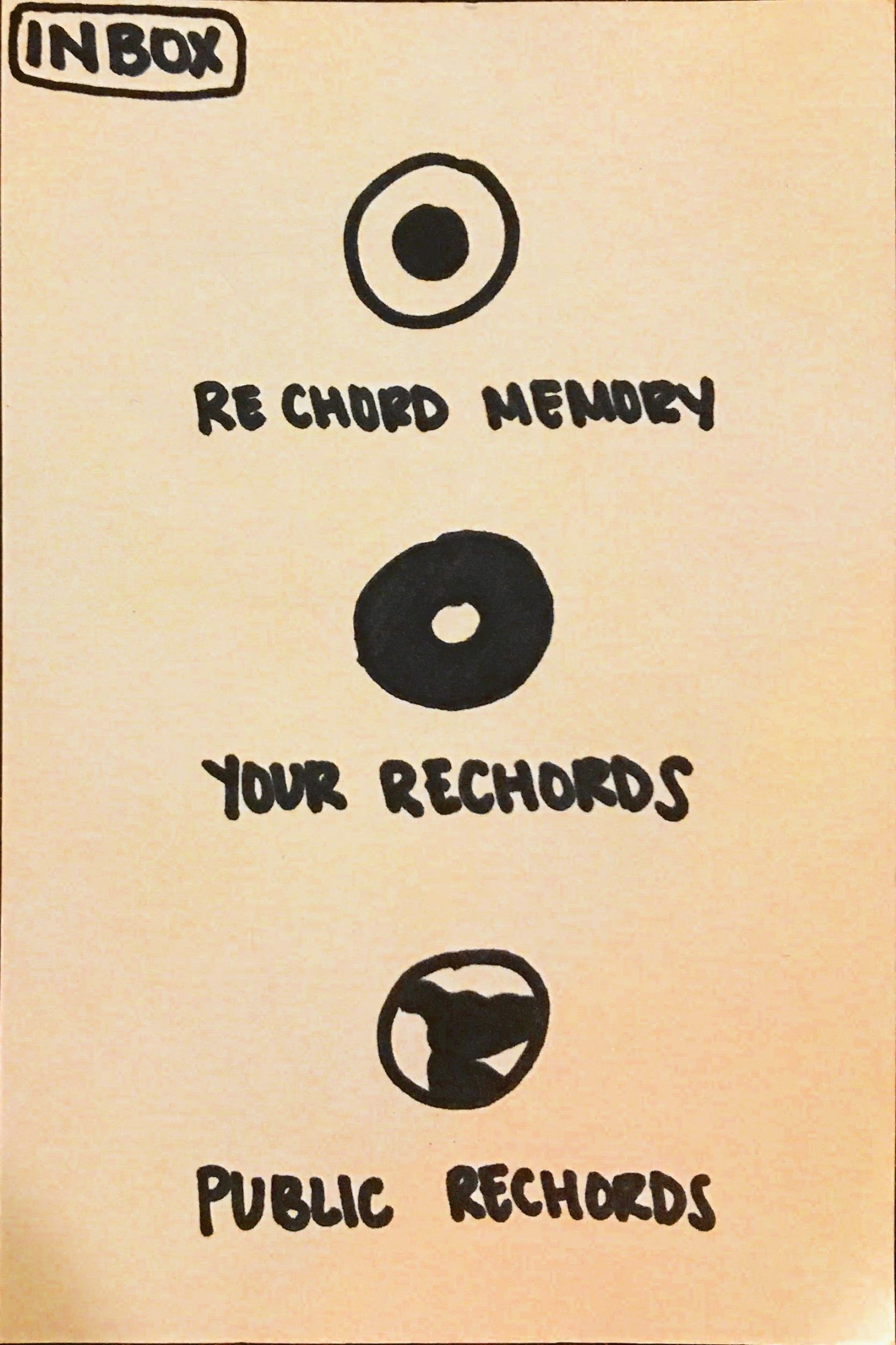 Experiment: Results
Timing
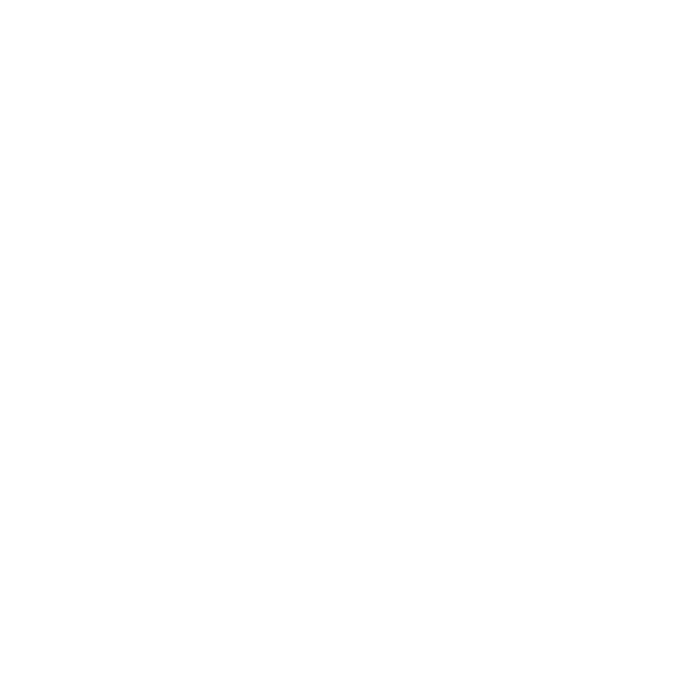 Viewing public rechords completed quickly, as expected
All other tasks took longer than anticipated
Viewing friends’ rechords
Experiment: Results
Timing
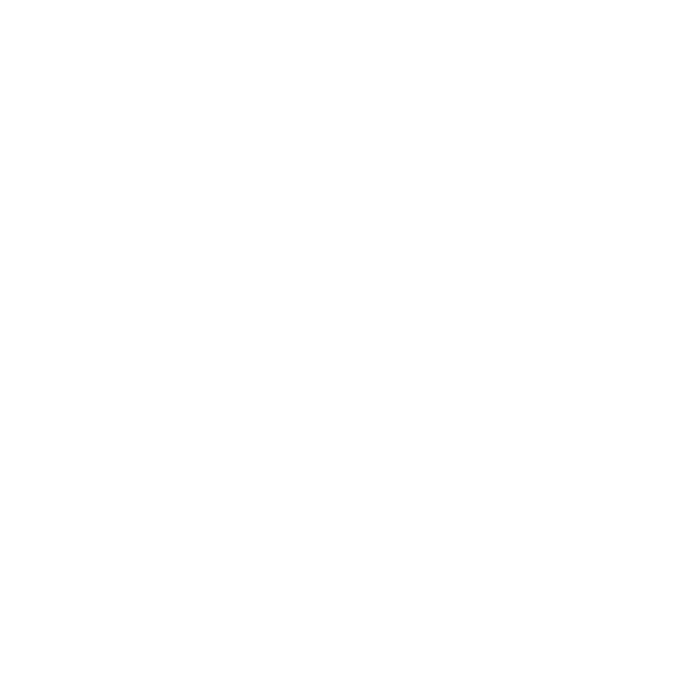 Viewing public rechords completed quickly, as expected
All other tasks took longer than anticipated
Viewing friends’ rechords
Some tasks were not completed
Viewing friends’ rechords
Sharing personal rechords
Experiment: Results
Errors
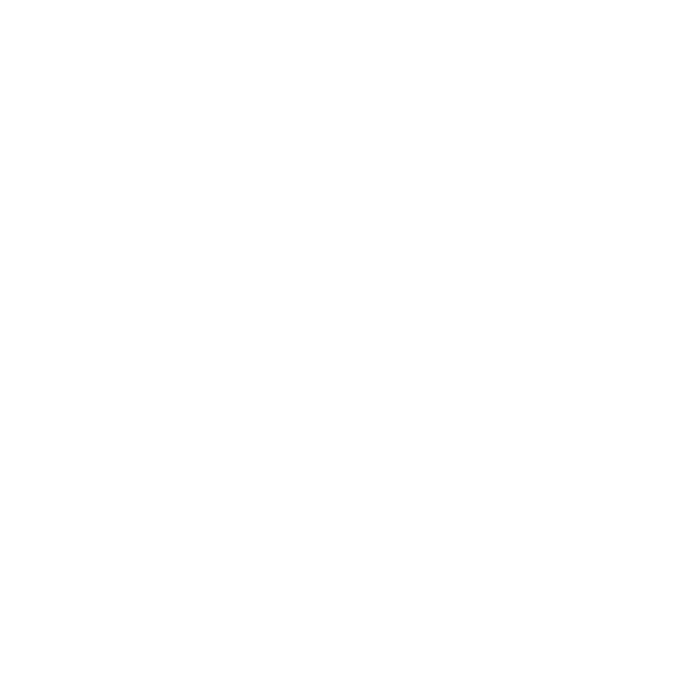 All participants failed to record actual memory
“Memory Title” = memory
Another way to record song
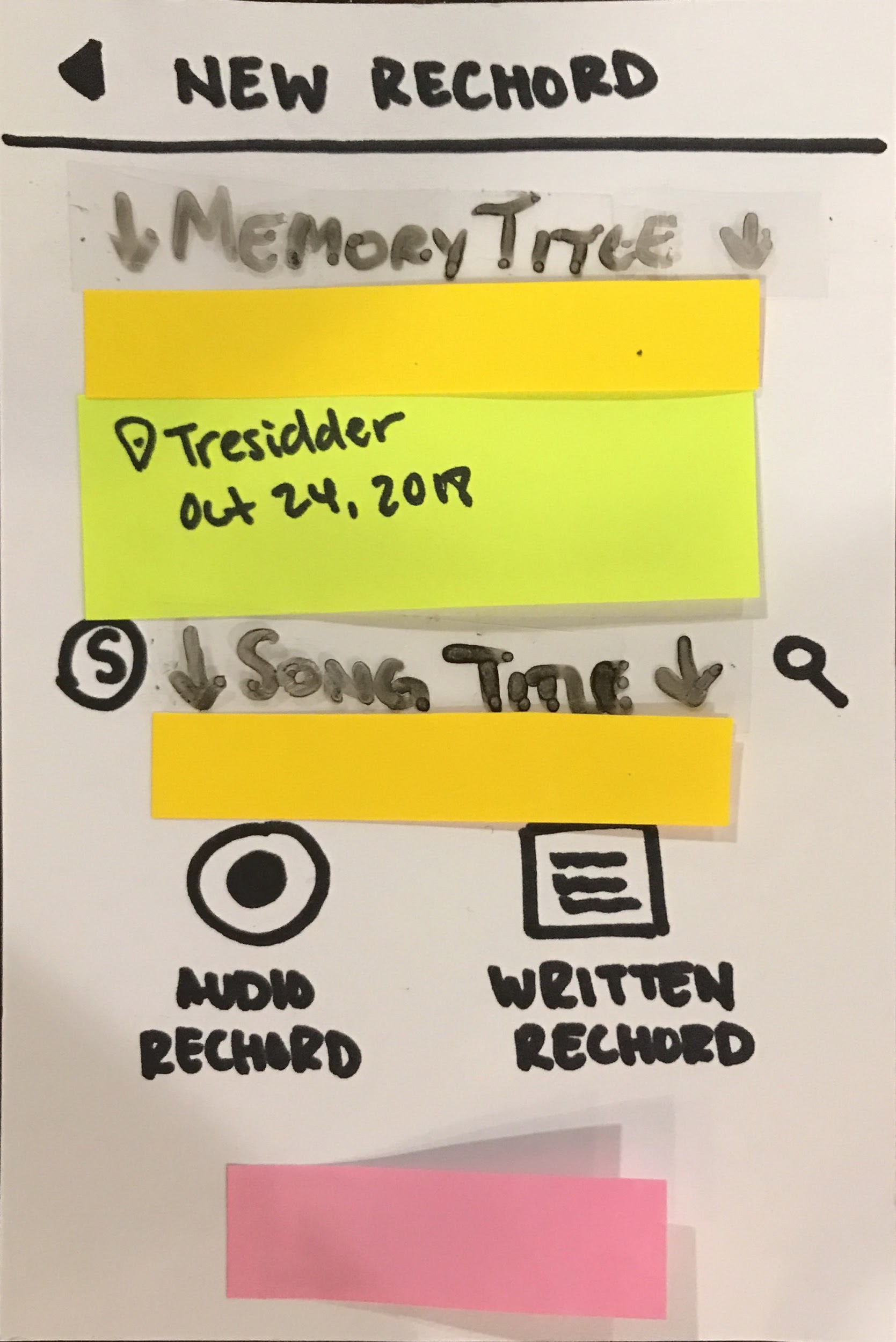 Experiment: Results
Errors
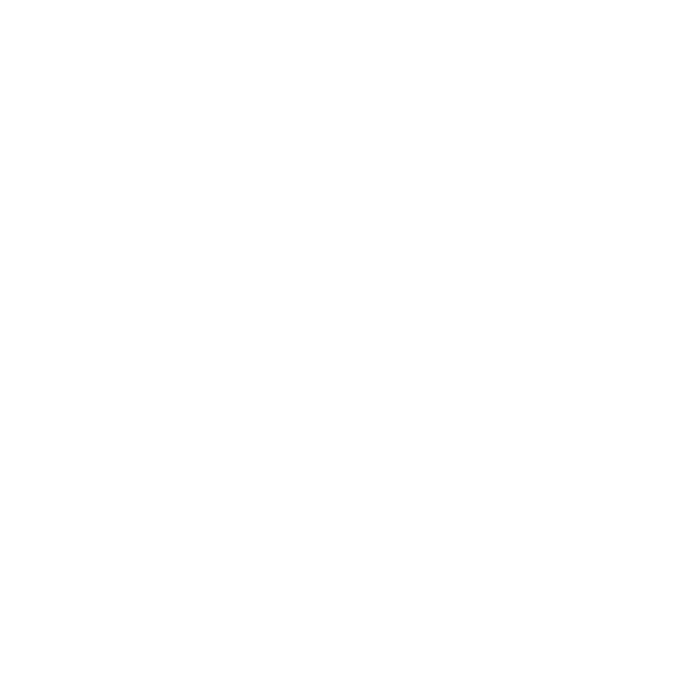 All participants failed to record actual memory
“Rechord Title” = memory
Another way to record song
Participants 2 & 3 clicked “Public Rechords” to share their own memories
Never thought to click the “...”
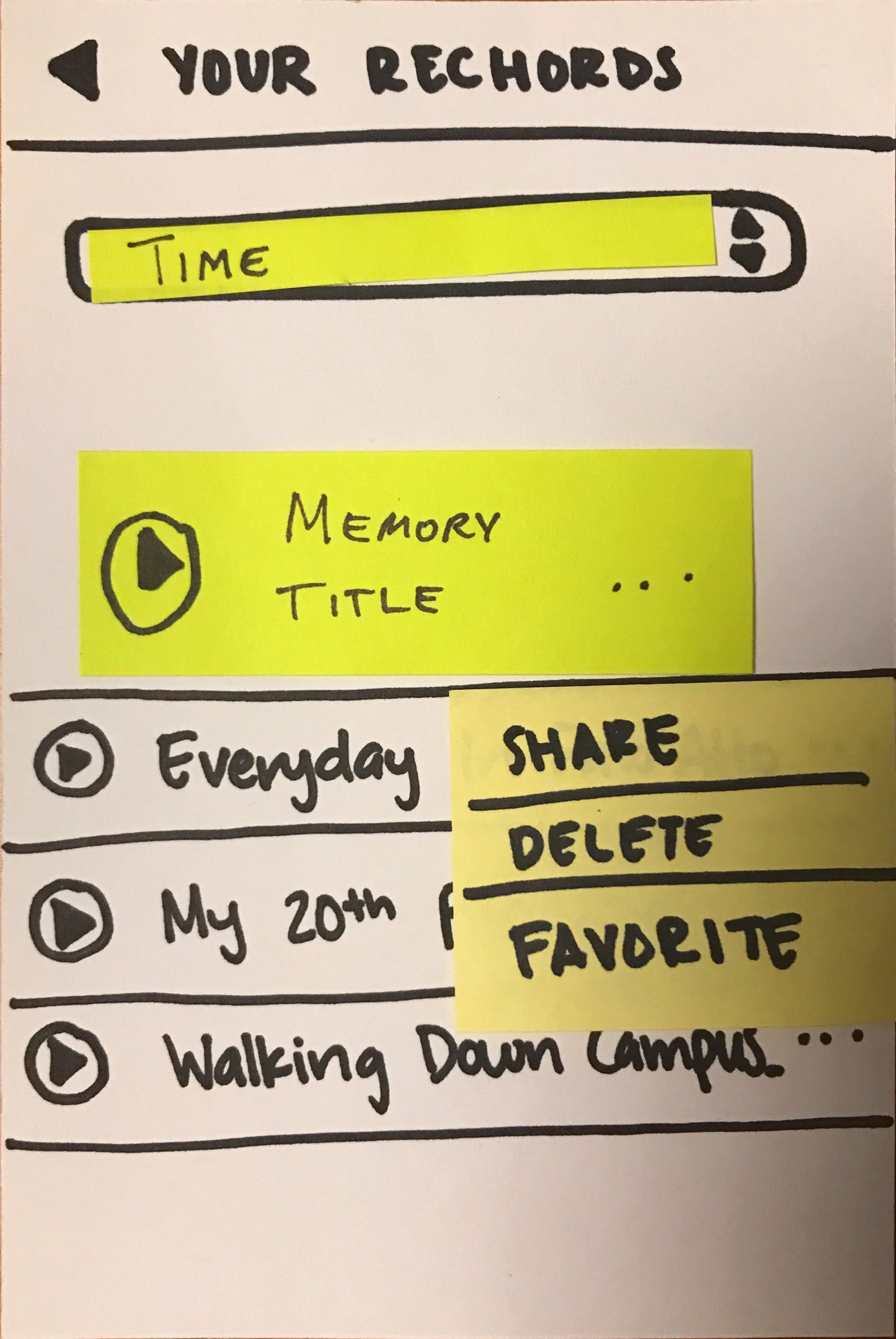 Experiment: Results
Errors
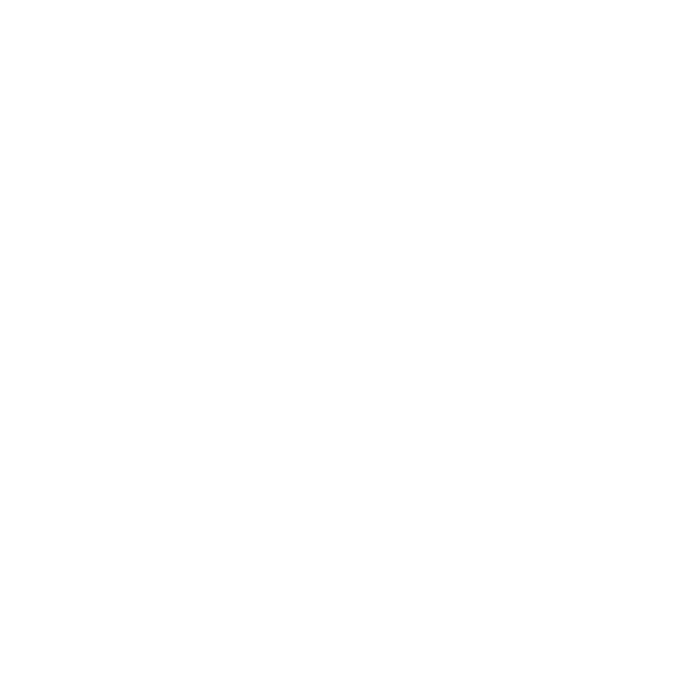 All participants failed to record actual memory
“Rechord Title” = memory
Another way to record song
Participants 2 & 3 clicked “Public Rechords” to share their own memories
Never thought to click the “...”
All participants had a difficult time realizing that “Inbox” was clickable
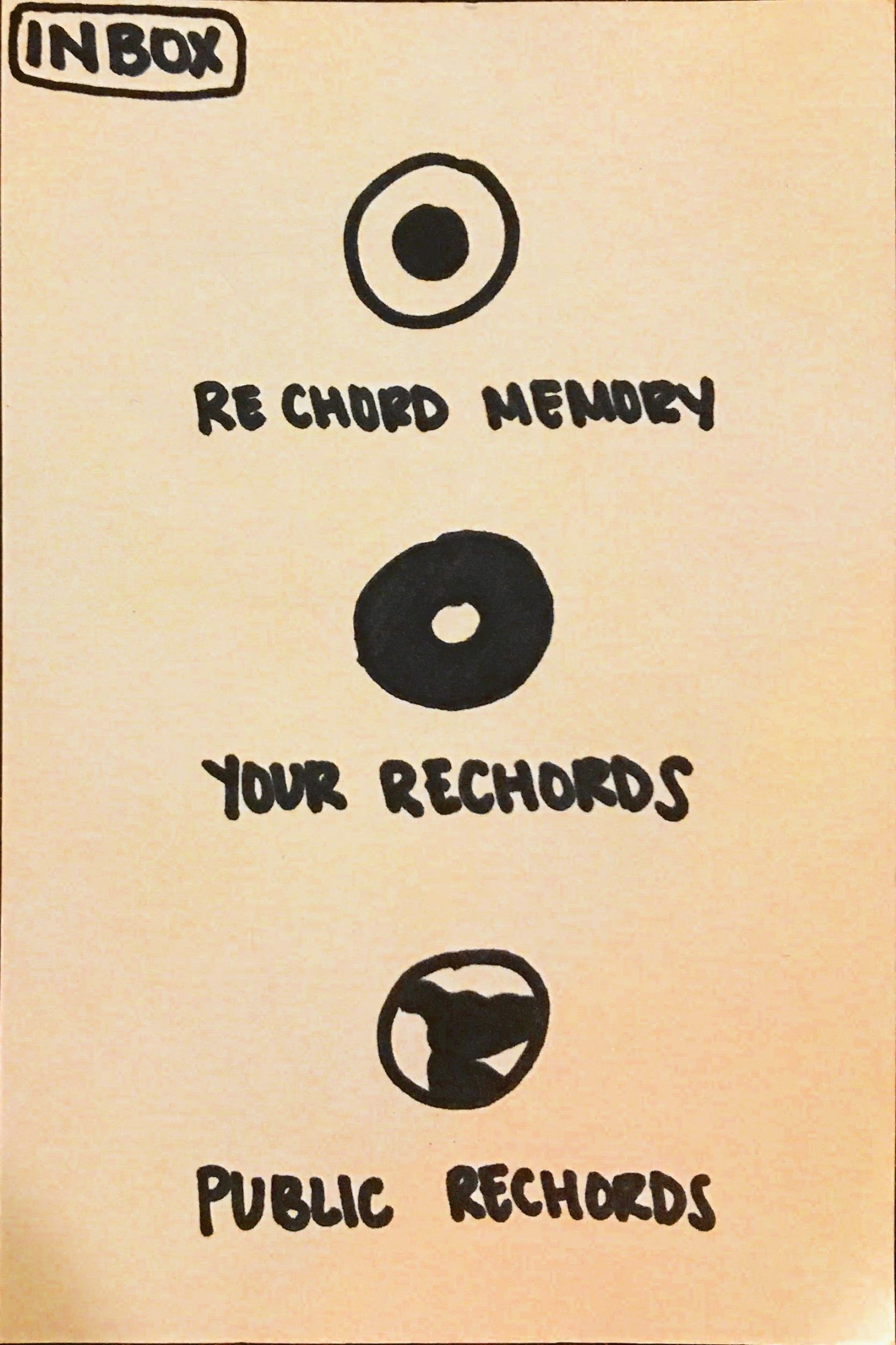 Experiment: Results
Successes
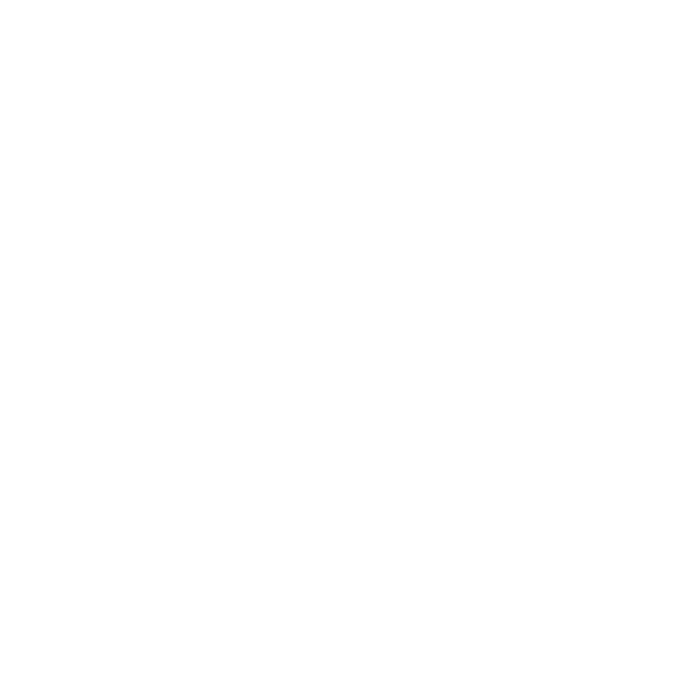 All participants were able to find rechord
Experiment: Results
Successes
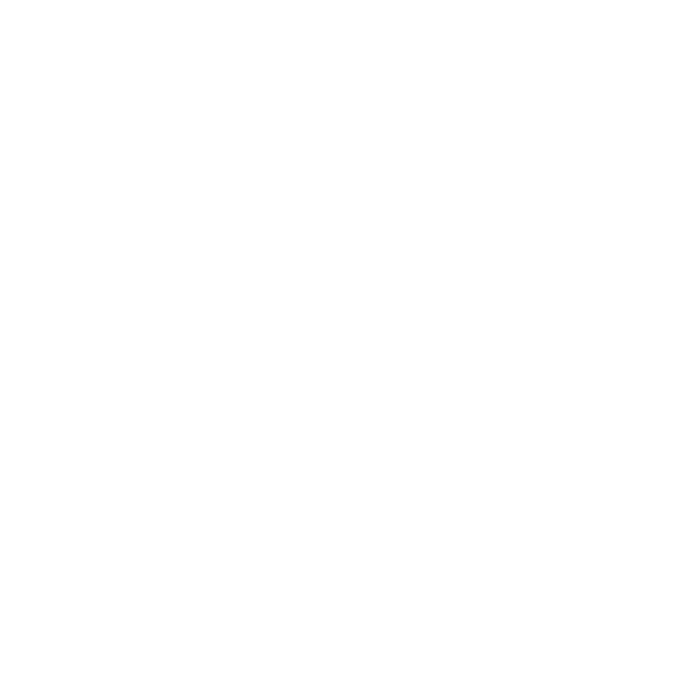 All participants were able to find rechord
All participants liked concept of app
Enjoyed saving rechord
Connection to song & memory
Experiment: Results
Successes
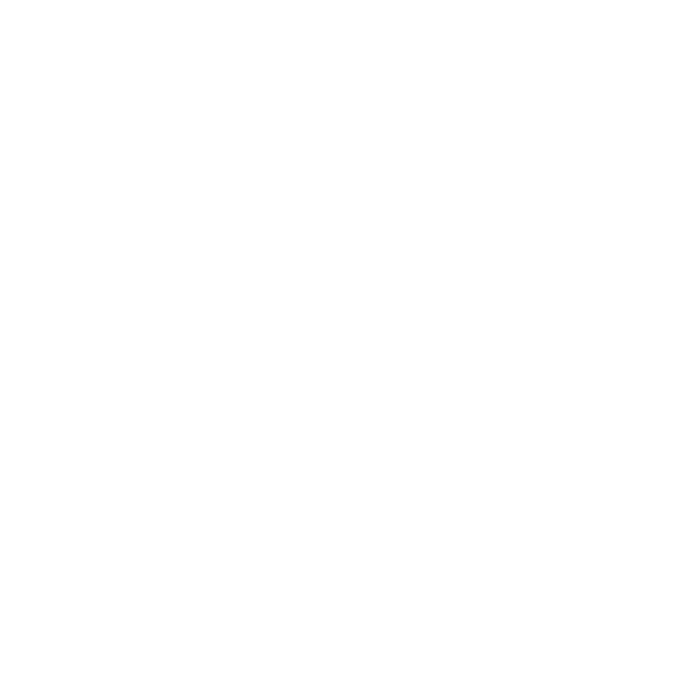 All participants were able to find rechord
All participants were fond of concept of app
Enjoyed saving rechord
Connection to song & memory
Aesthetics and Navigation
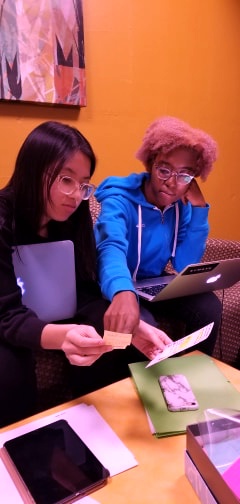 Mission Statement
Selected Interface
Low-Fi Prototype
Three Task Flows
Experiment
Method
Results
UI Changes
Summary
UI Changes
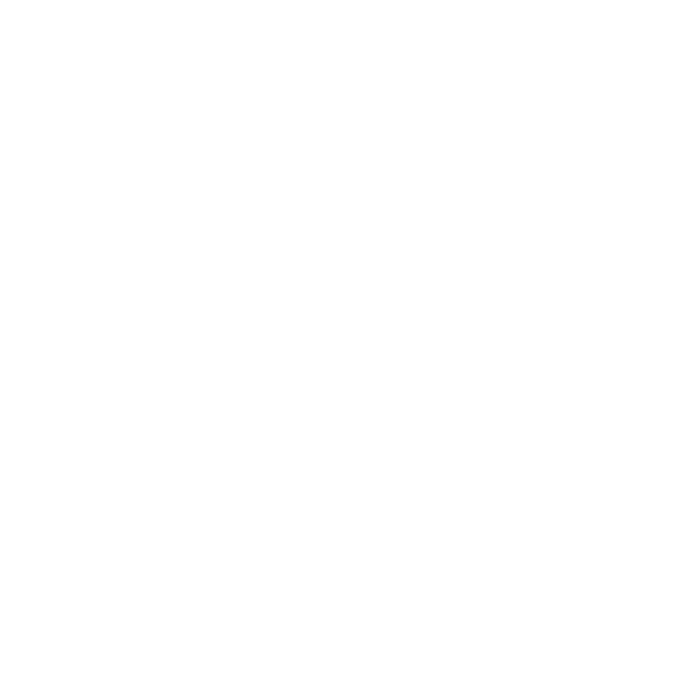 Get rid of inbox
UI Changes
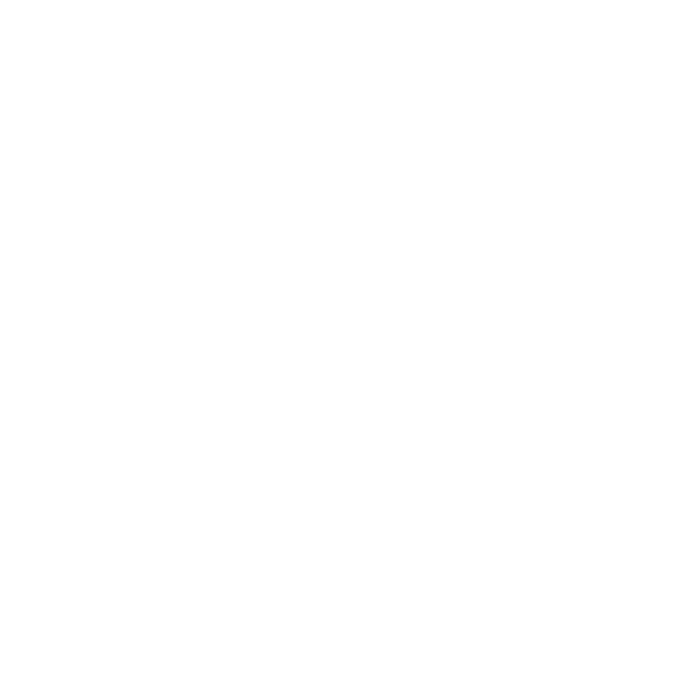 Get rid of inbox
Add “Friends’ Rechords” 
“Home” page?
Within “Your Rechords” page?
UI Changes
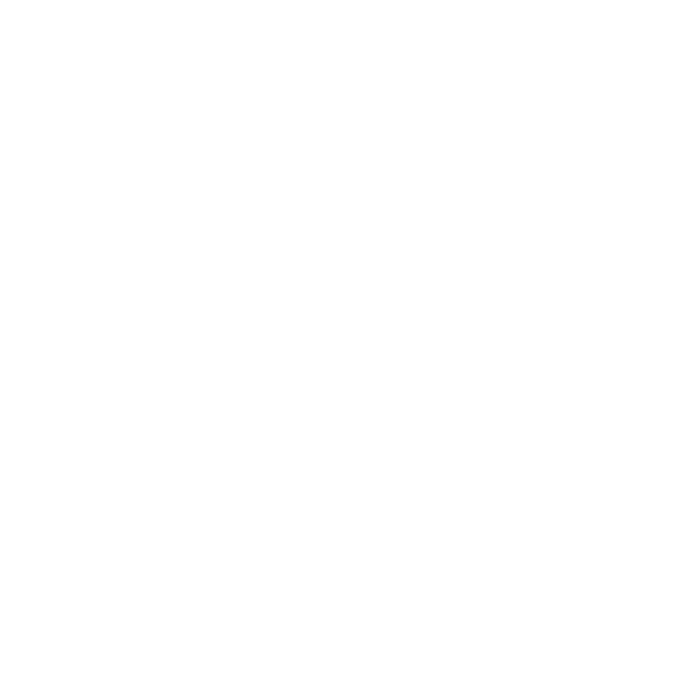 Get rid of inbox
Add “Friends’ Rechords” 
“Home” page?
Within “Your Rechords” page?
Tab Navigation
“New Rechord” as center tab
UI Changes
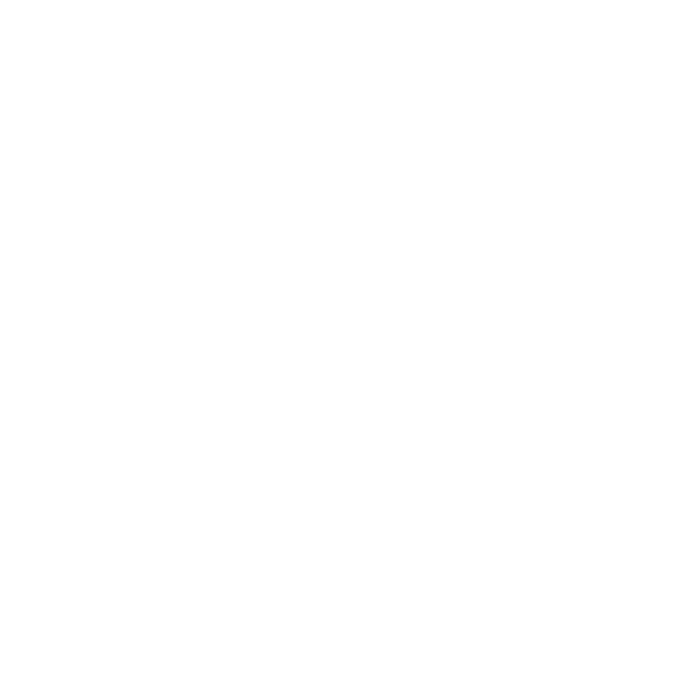 Get rid of inbox
Add “Friends’ Rechords” 
“Home” page?
Within “Your Rechords” page?
Tab Navigation
“New Rechord” as center tab
Change order of “New Rechord” page
Location, Song, Memory Description, Rechord Title
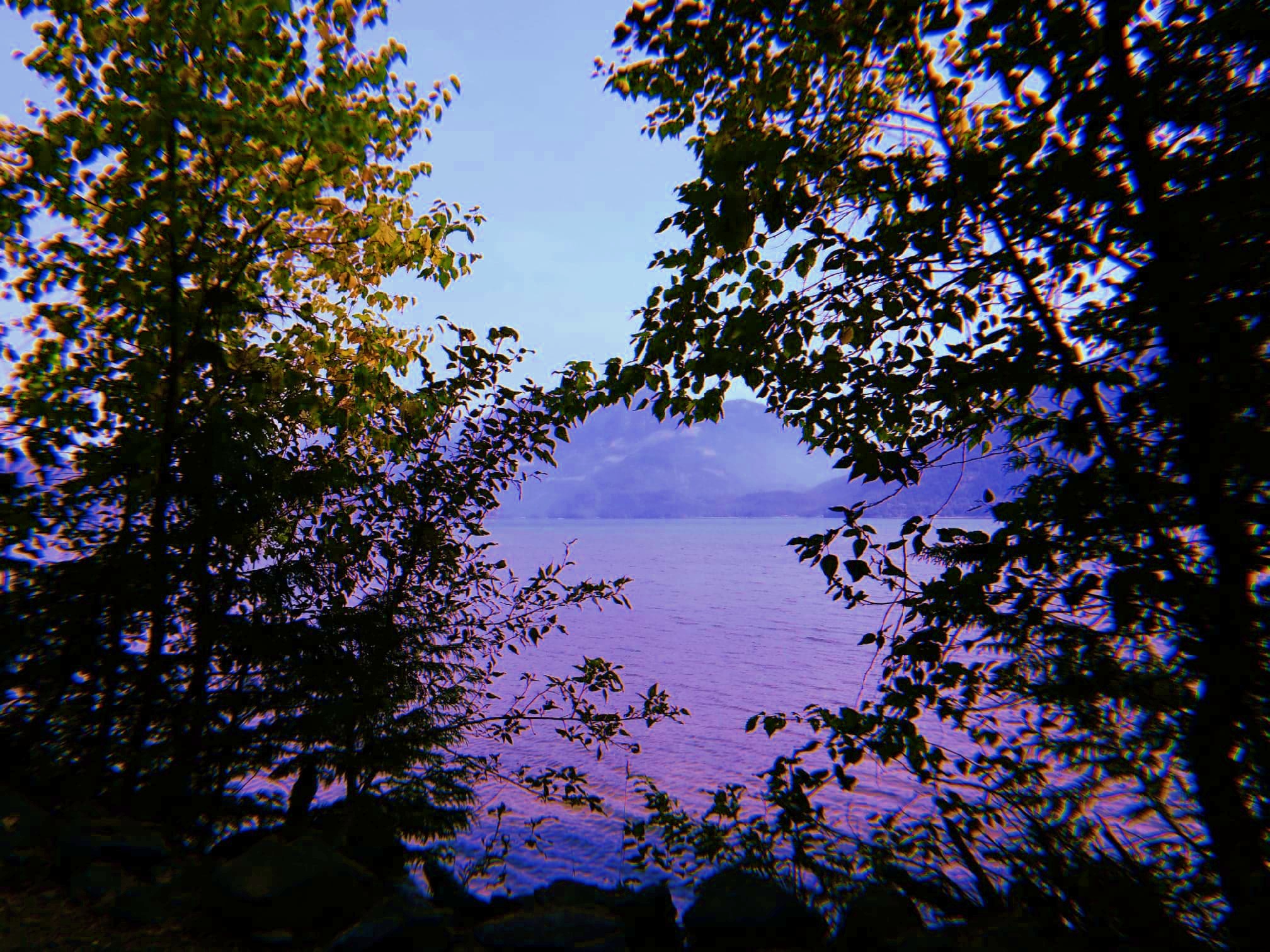 Mission Statement
Selected Interface
Low-Fi Prototype
Three Task Flows
Experiment
Method
Results
UI Changes
Summary
Summary
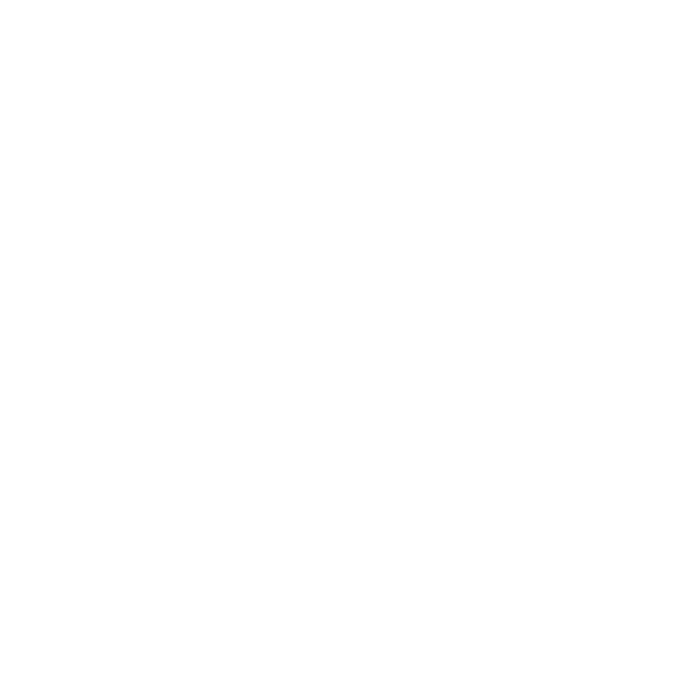 Users enjoyed connecting songs and memories to create rechord
Users want more emphasis on the main purpose of the project
Labels need to be more clear 
Sharing was far too confusing and difficult
Saving rechord took too long because of confusion
Questions?
https://www.google.com/url?sa=i&source=images&cd=&ved=2ahUKEwiw8_ijsZ_eAhXcFTQIHSgBAQYQjRx6BAgBEAU&url=https%3A%2F%2Fwww.pinterest.com%2Fkhrisi%2Frecords-on%2F&psig=AOvVaw0e2ZKujT4zoUZeSyXZvpIW&ust=1540480918061944 (Hand reaching for records)

Target by Gregor Cresnar from the Noun Project
Trophy by Felix Brönnimann from the Noun Project
Prototyping by ProSymbols from the Noun Project
experiment by Dinosoft Labs from the Noun Project
timing by Hugo Heneault from the Noun Project
Error by Roselin Christina.S from the Noun Project
success by Gregor Cresnar from the Noun Project
Idea by Putra Theoo from the Noun Project
abstract by matias porta lezcano from the Noun Project
Bibliography